Nuts & bolts of image recognition
Janu Verma
Hike, New Delhi
@januverma
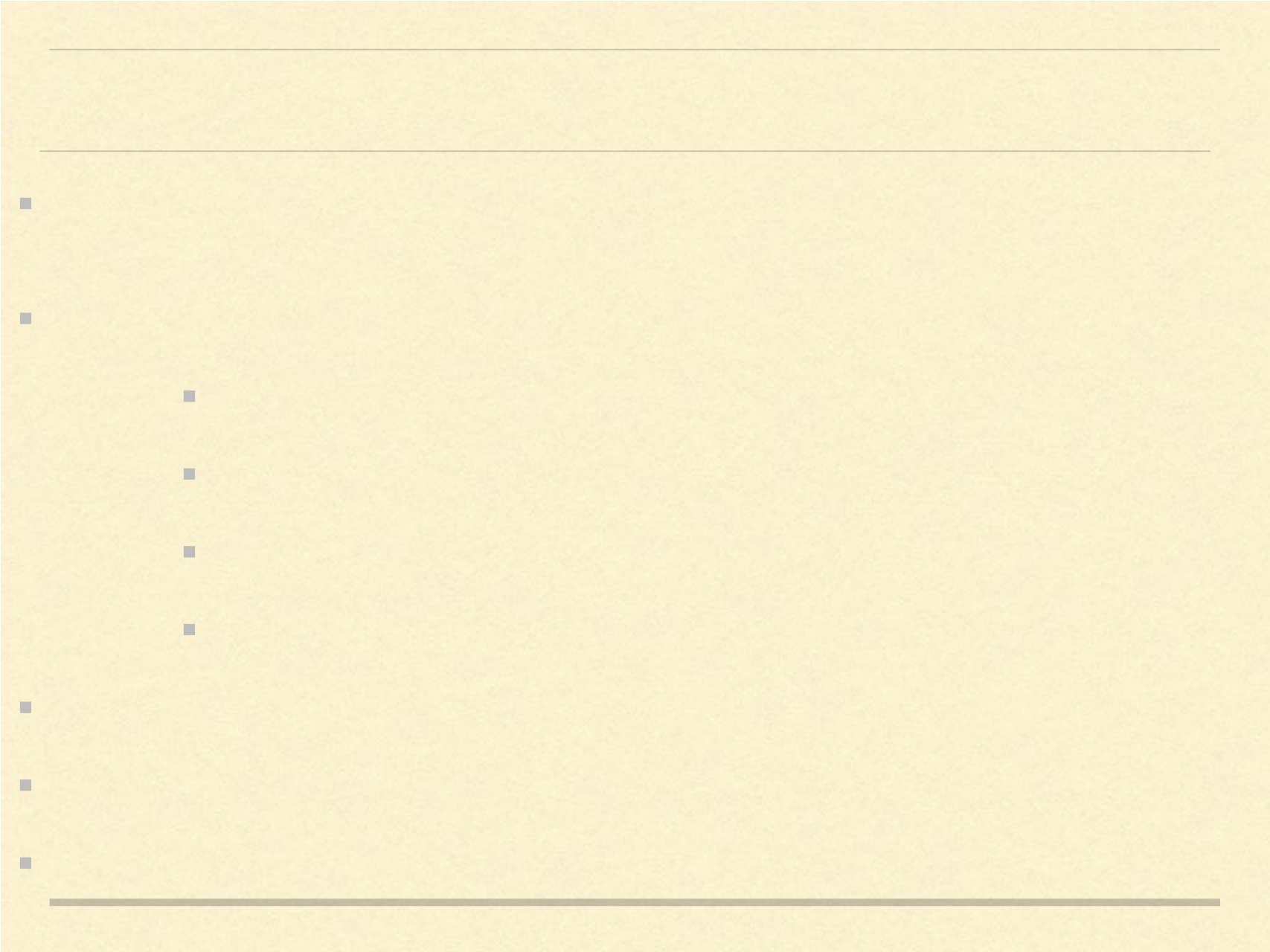 About Me




 Sr. Machine Learning Scientist at Hike, New Delhi — deep learning, recommendation
 systems, NLP, network analysis.




 Previously :




	IBM Research, New York




	Cornell University




	Kansas State University




	Cambridge University




 Researcher in machine learning , data visualization, and mathematics.




 Public Speaking, Teaching ML and data science.




 Advise Startups on ML, data science, and hiring & team building.
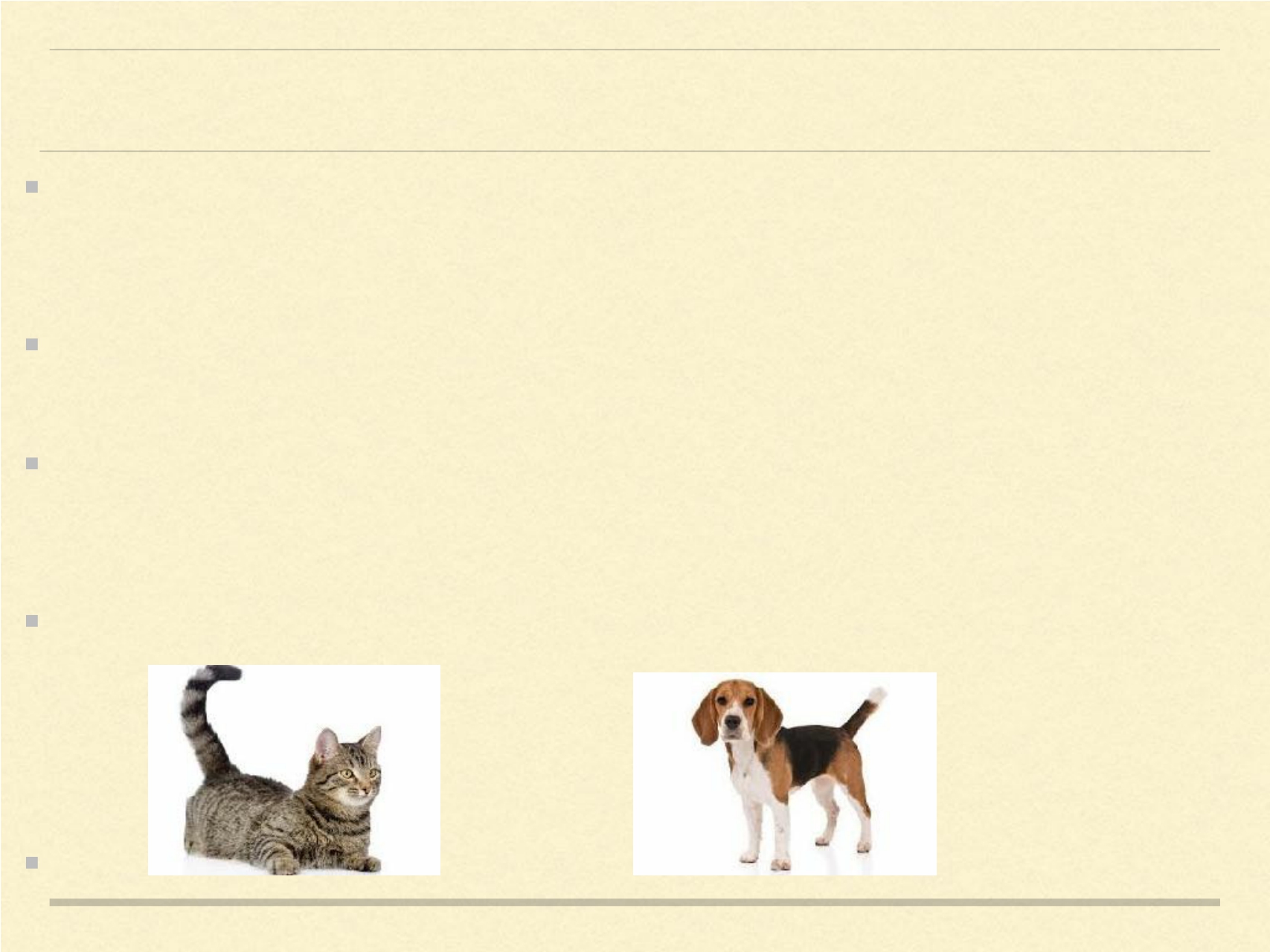 Machine Learning


 Machine learning is a field of computer science that designs systems with the
 ability to automatically learn and improve from experience without being explicitly
 programmed.




 Computer systems that access data and use statistical/mathematical techniques to
 learn patterns and make inference based on probabilistic responses.




 Supervised learning involves providing example inputs and respective outputs to the
 the program, which ‘learns’ to make predictions on the outputs for new, unseen
 inputs.




 e.g. a classification system to categorize the images as cats or dogs.
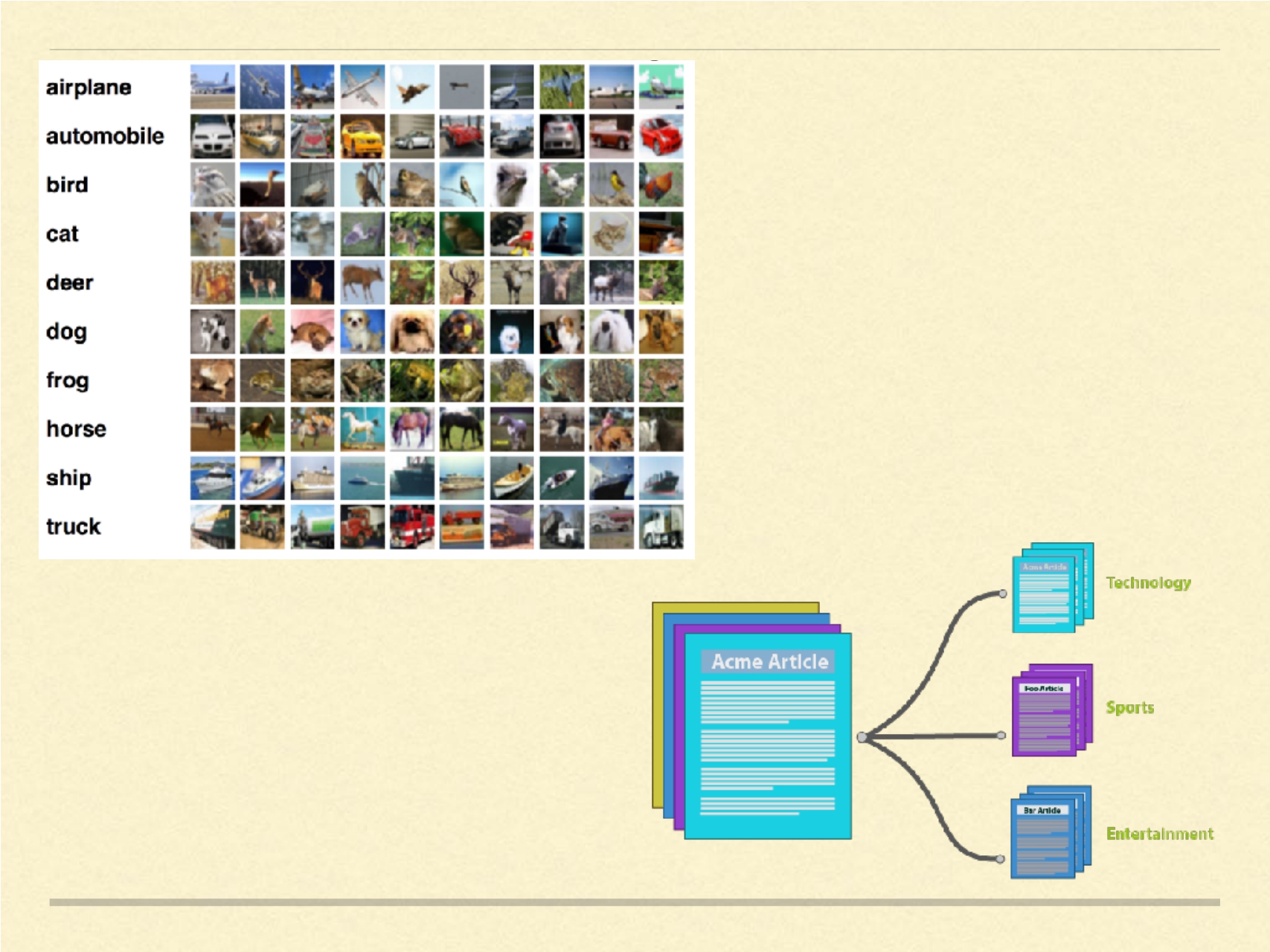 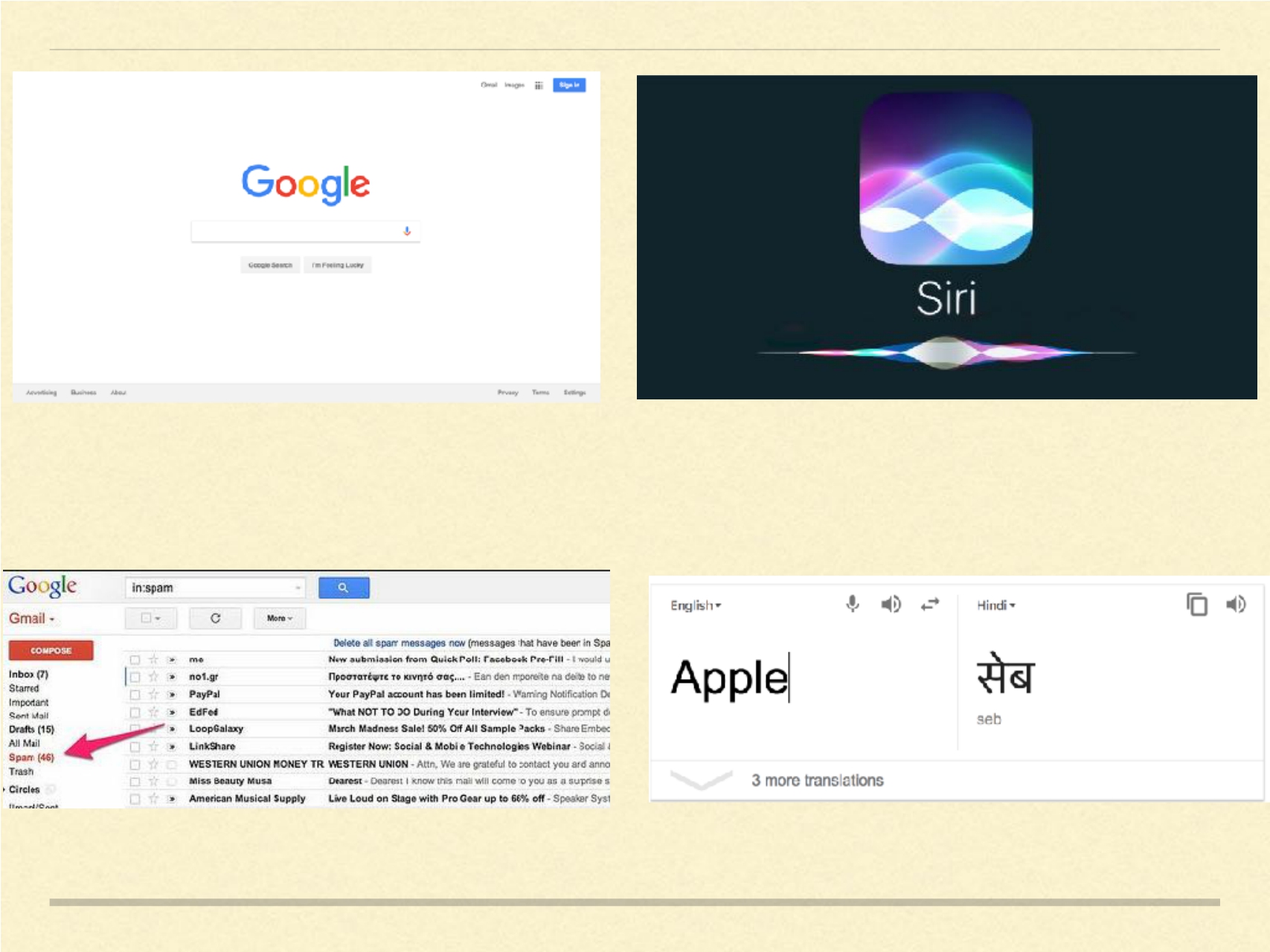 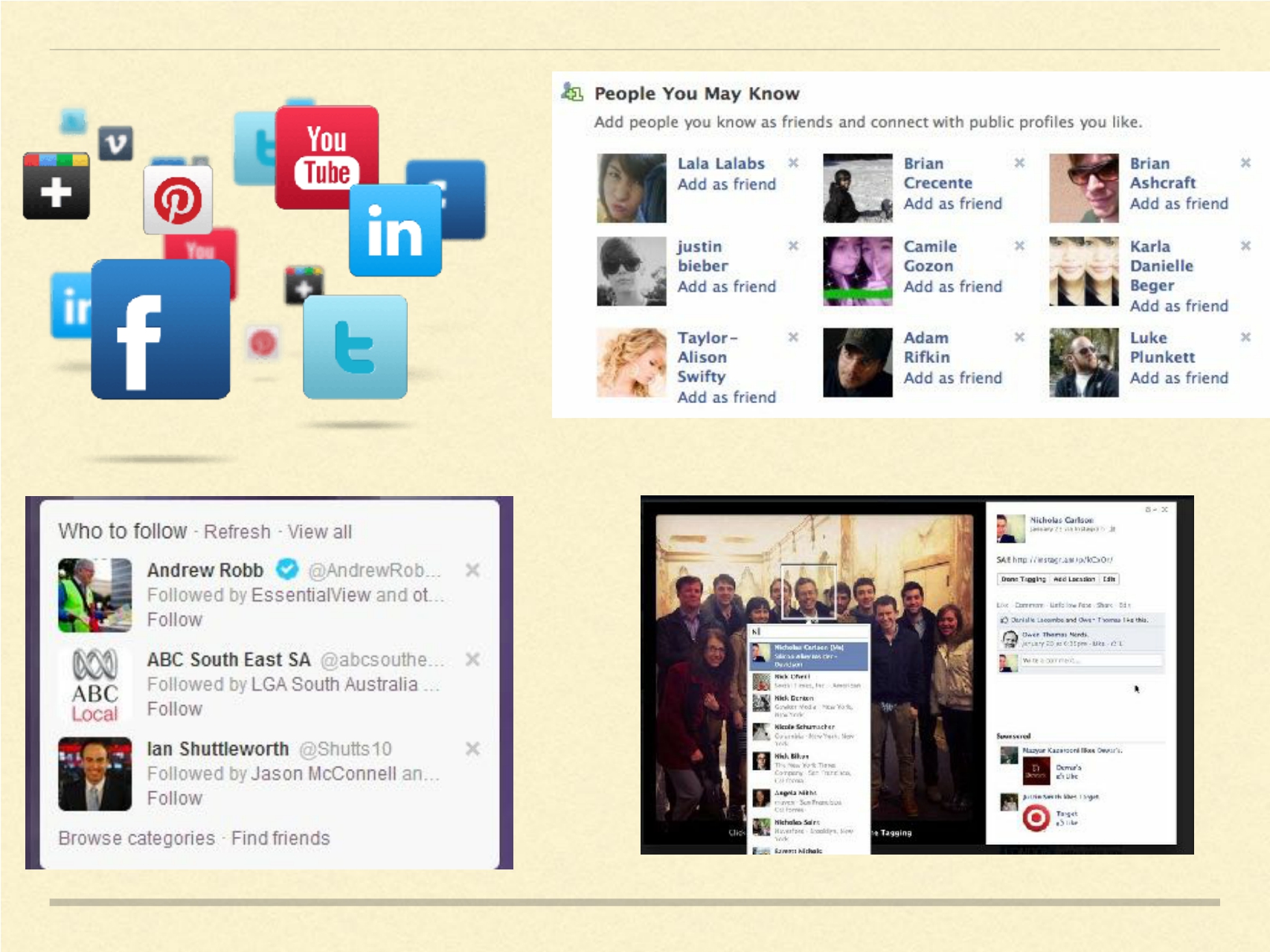 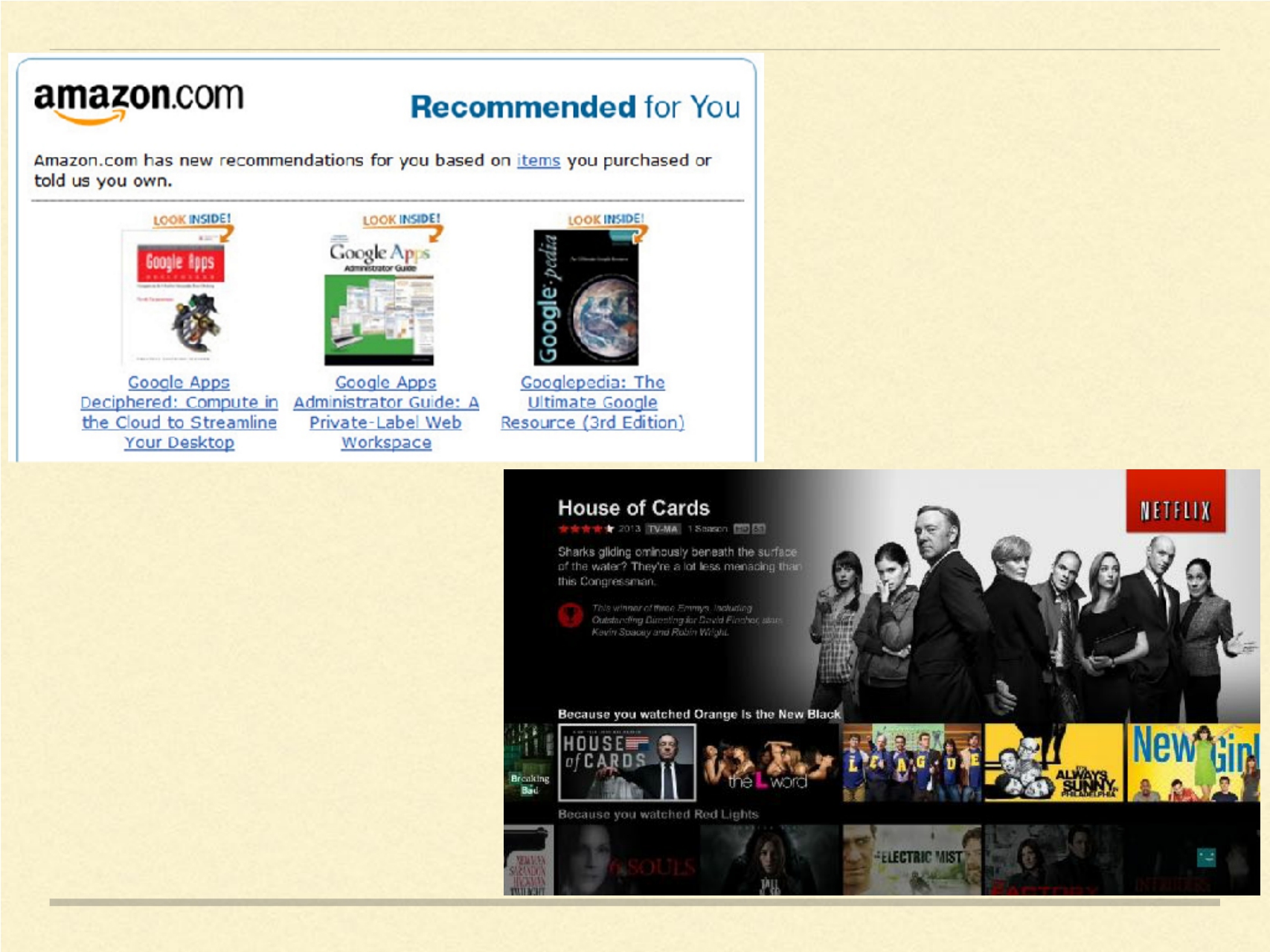 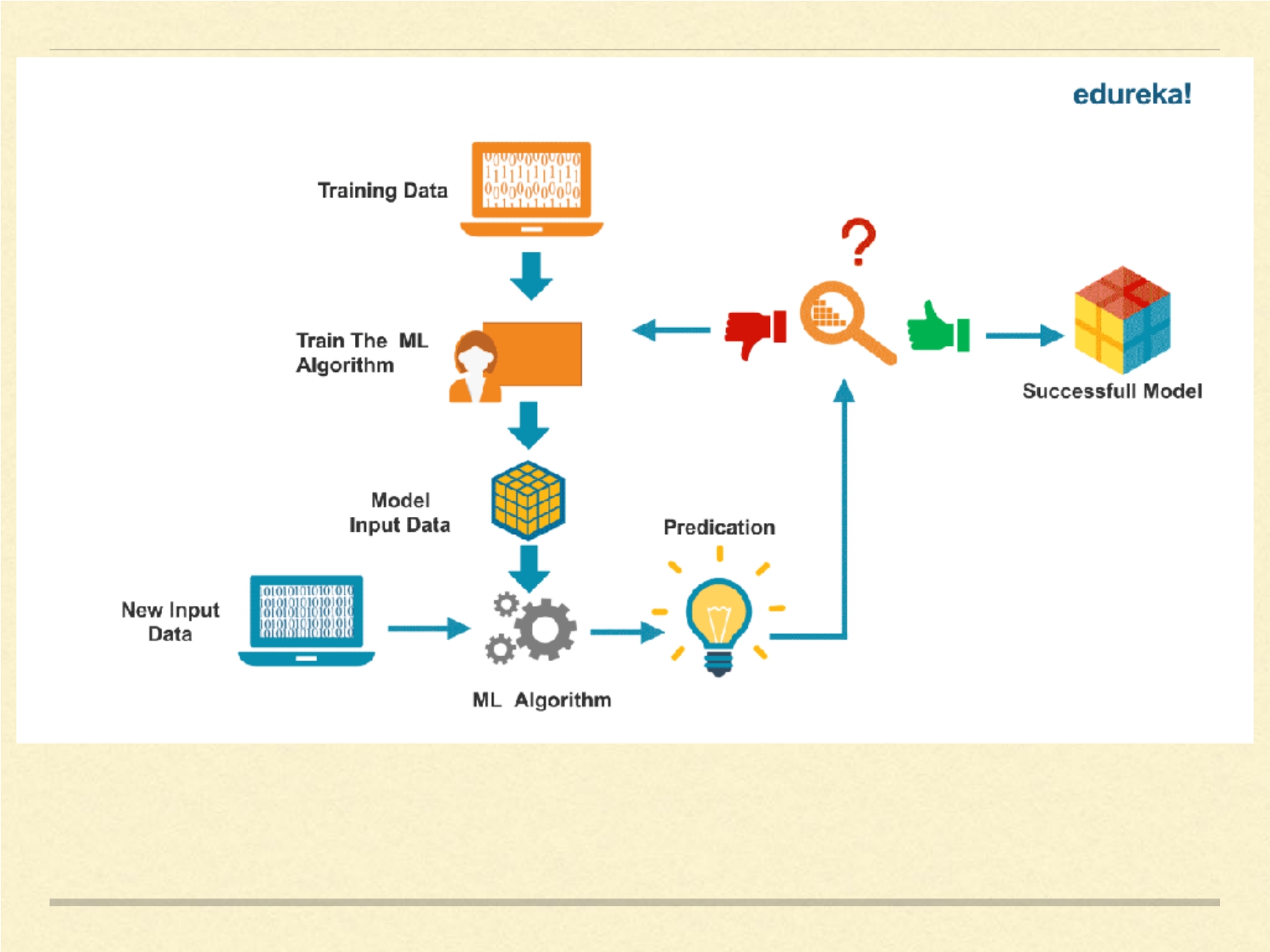 Machine Learning Pipeline
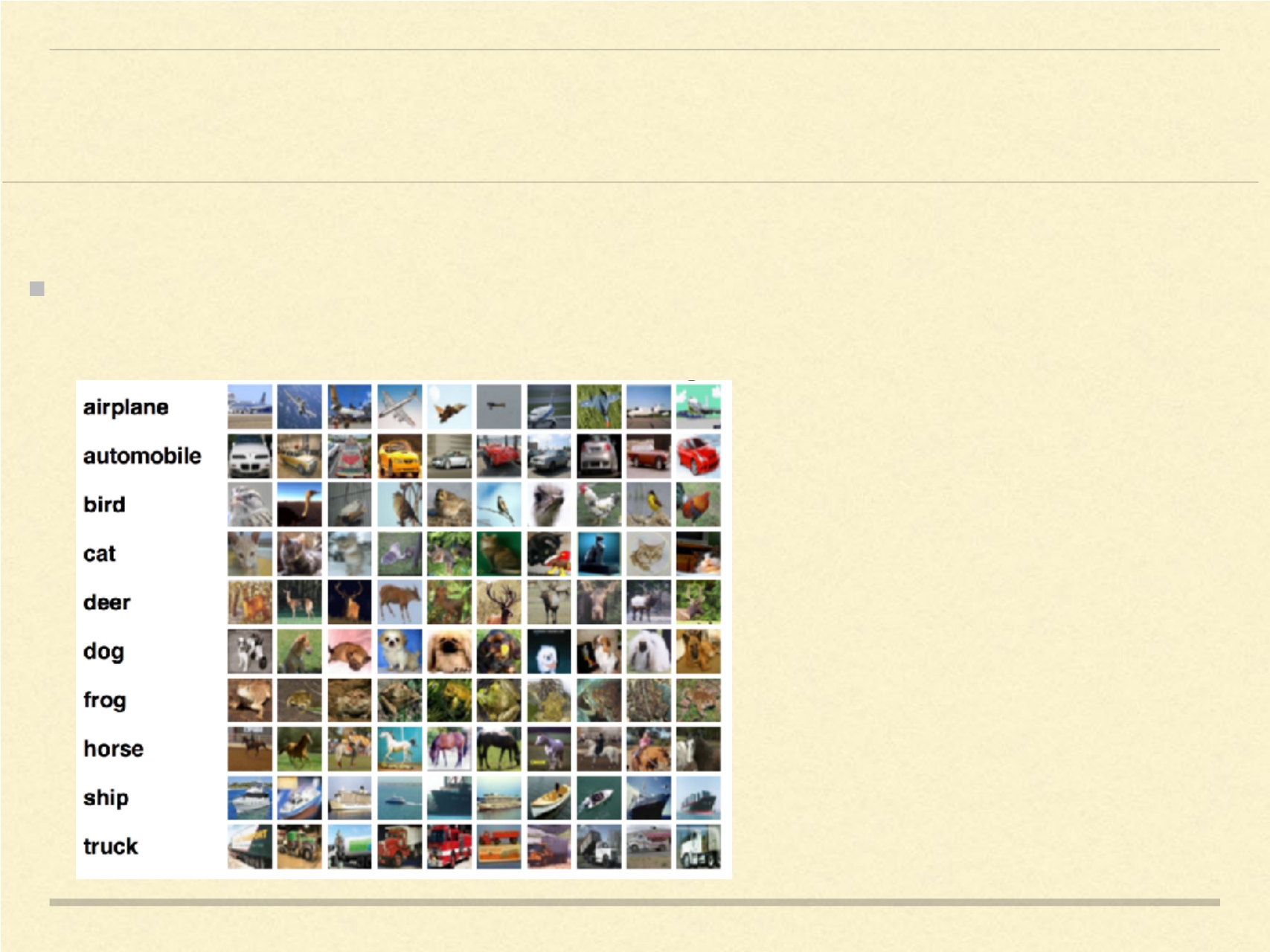 IMAGE RECOGNITION








  Identify objects in the images.
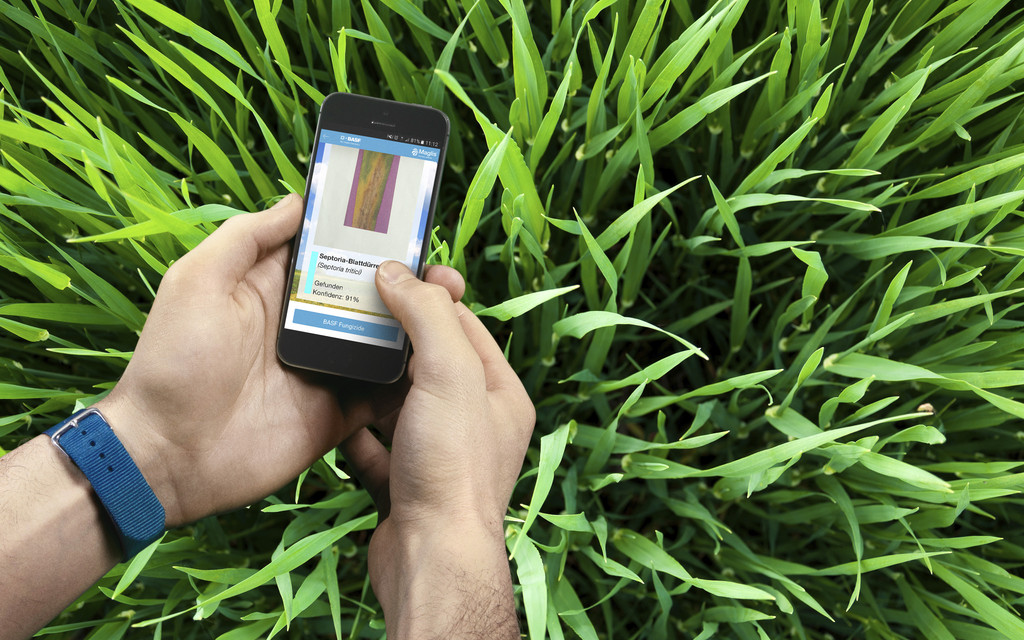 Analyze photographs of suspicious spots on crop leaves and deliver early warnings for diseases such as wheat leaf rust
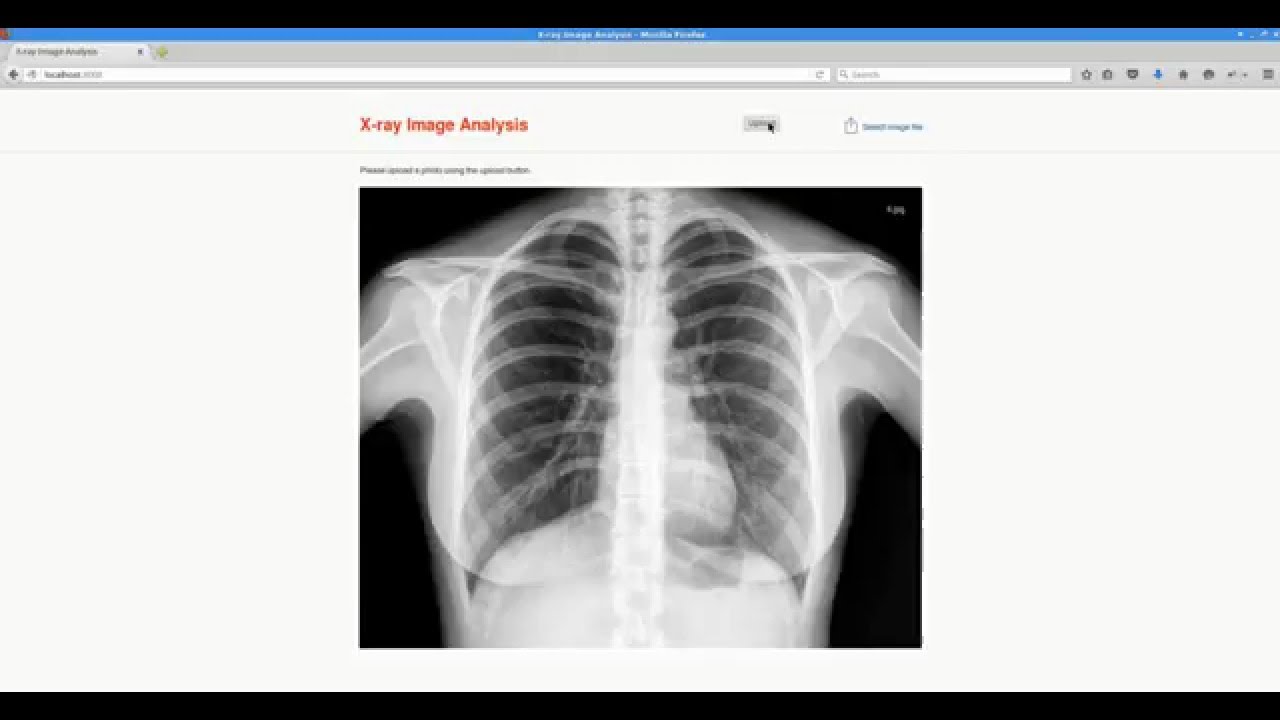 Image recognition for radiology
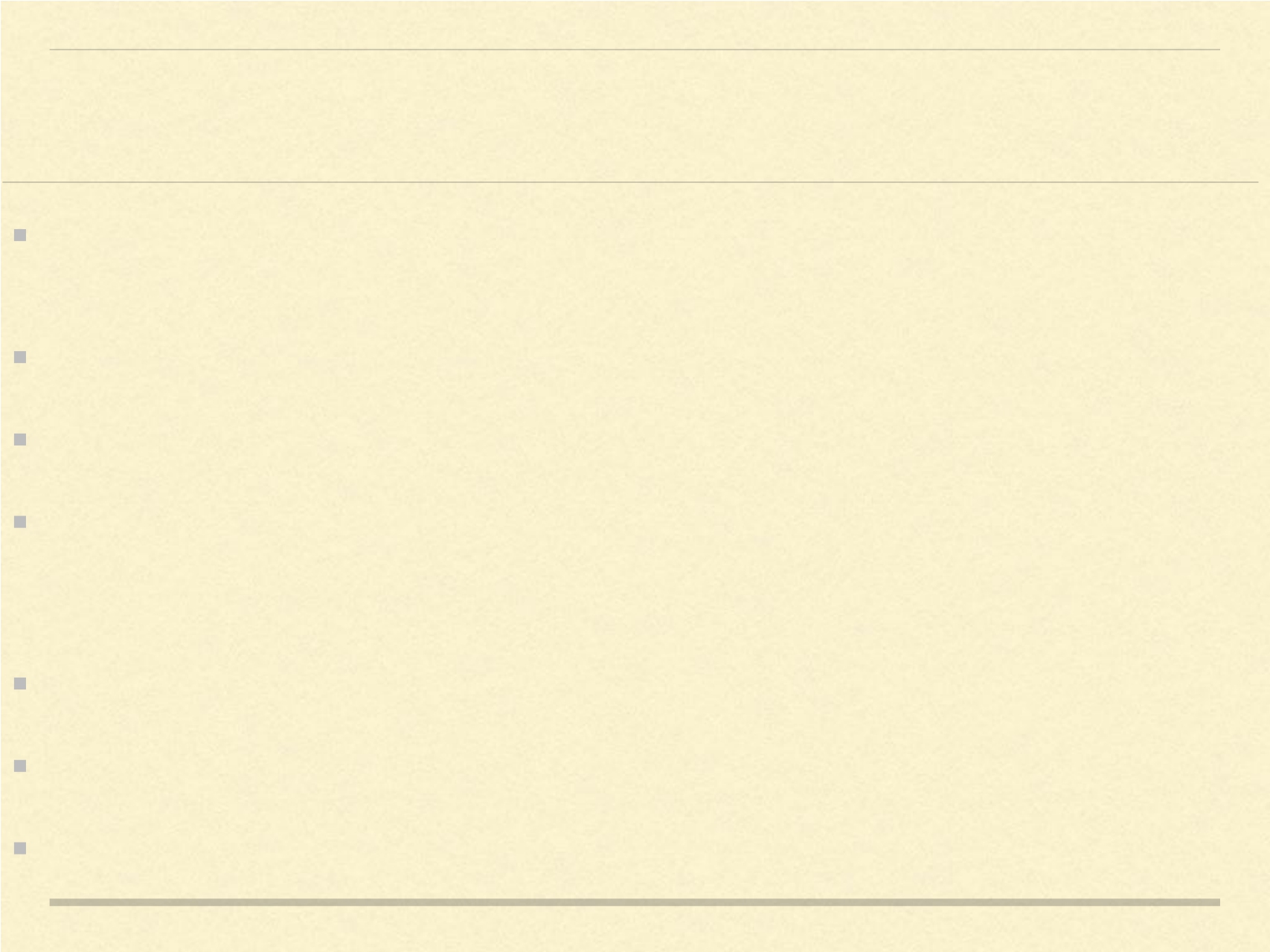 Deep Learning





 Deep learning has seen tremendous success in past few years with State-of-The-Art
 performance in many real-world applications.




 All examples mentioned earlier are dominated by deep learning models.




 But training a decent deep learning model requires large amount of data.




 Success of deep learning can be attributed to development of great computation
 resources (e.g. nvidia, distributed systems) and availability of huge amount of data
 (Google).




 Deep learning tools existed, but data was missing to actualise the full potential.




 Only big companies have data large enough for deep learning.




 Again: Algorithms open, data proprietary.
Neural Networks
Consists of layer of neurons (computational units). 
Information flows from one layer to another. 
Arranged as a network of layers and neurons. 
Essentially each neuron takes some inputs and applied a non-linear function on the linear combination of the inputs. 
If x1, x2, x3 are the inputs to the neuron, then the output of the neutron will be f(w1x1 + w2x2 + w3x3), where w’s are the weights that we want to learn. f is the non-linear activation function.
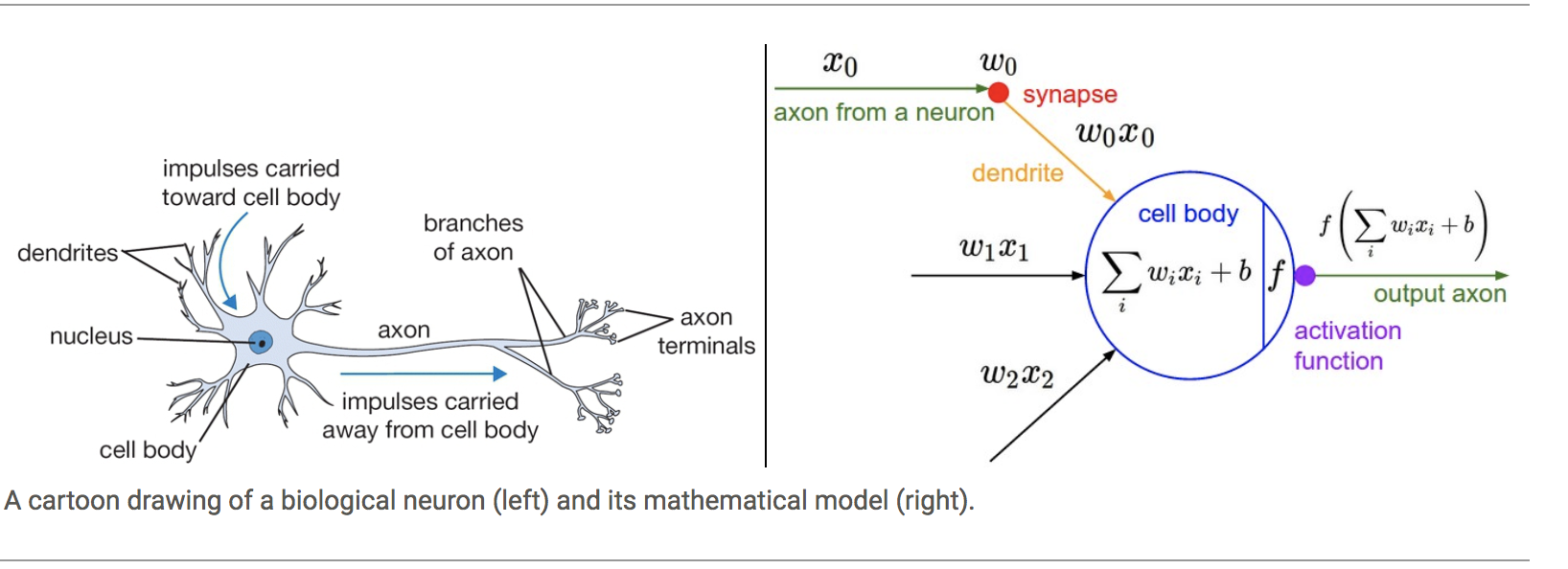 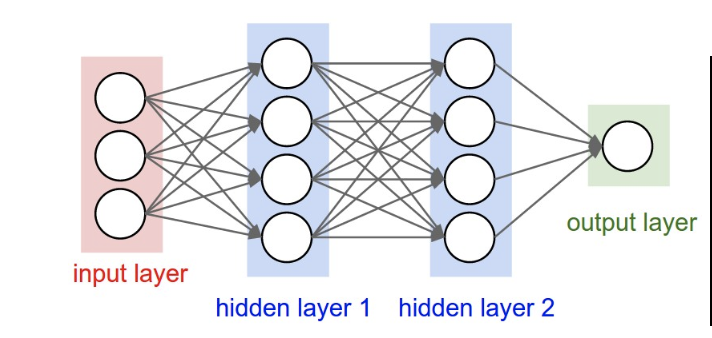 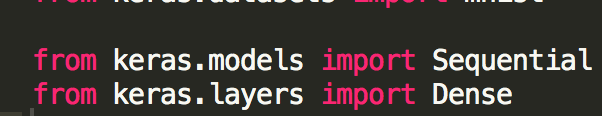 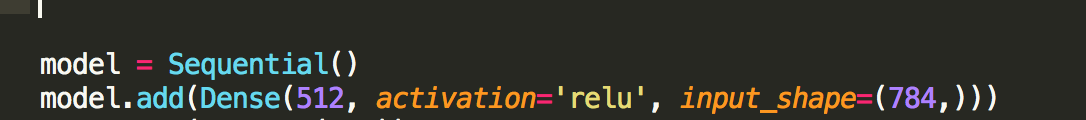 CONVOLUTIONAL NEURAL NETWORKS
CNNs were responsible for major breakthroughs in
  Image Classification. 
Core of most Computer Vision systems today, from Facebook’s
  automated photo tagging to self-driving cars.
Also being applied to NLP problems like text classification.
A CNN comprises of many convolutional layers which perform a
  ‘ convolution ’ operation on the previous layer instead of a ‘feed-
  forward ’
A convolution can be though of as a sliding window function applied
	to a matrix
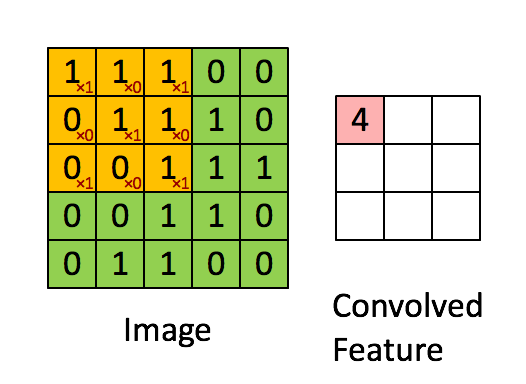 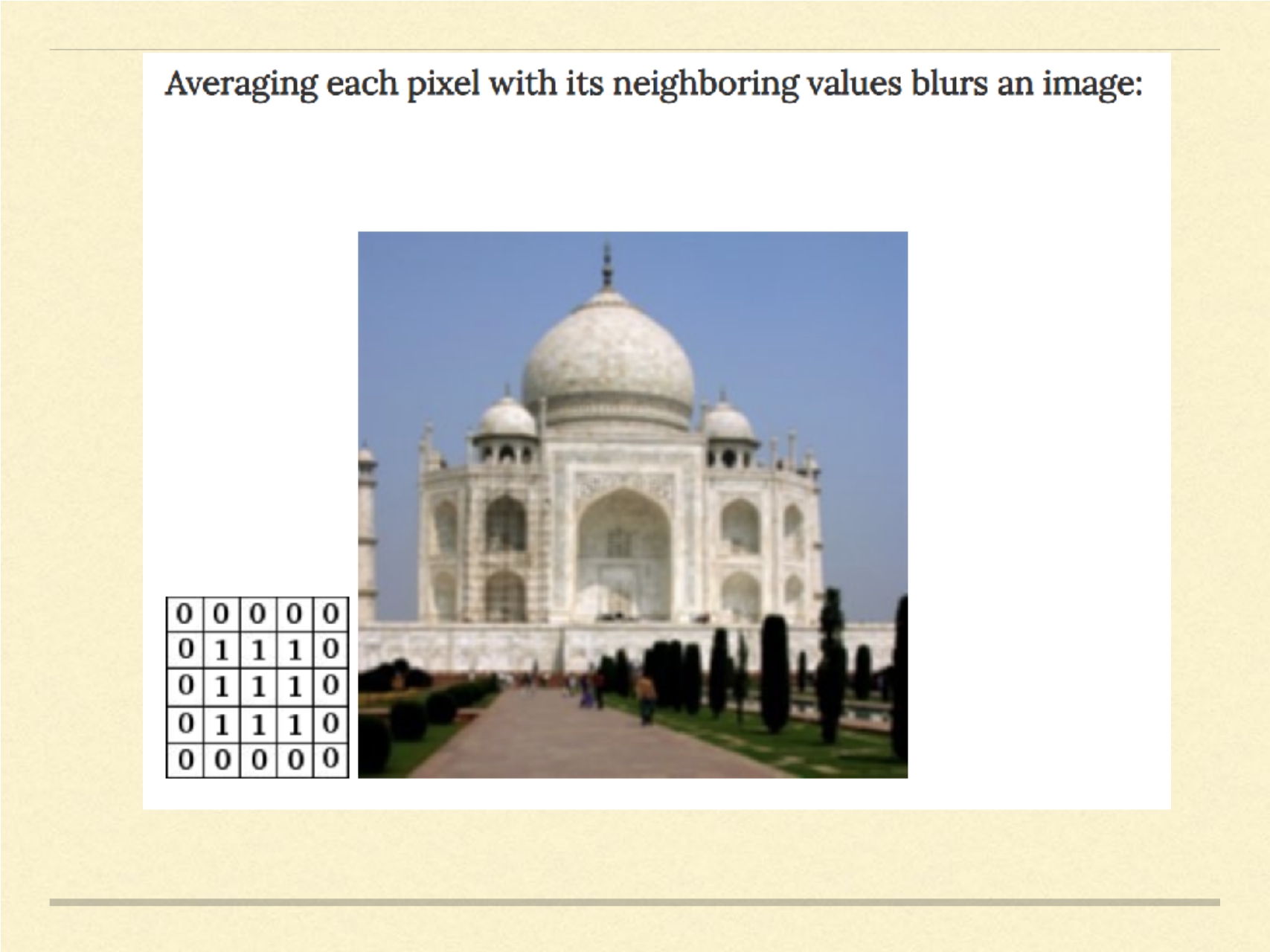 cf: Denny Britz, WildML
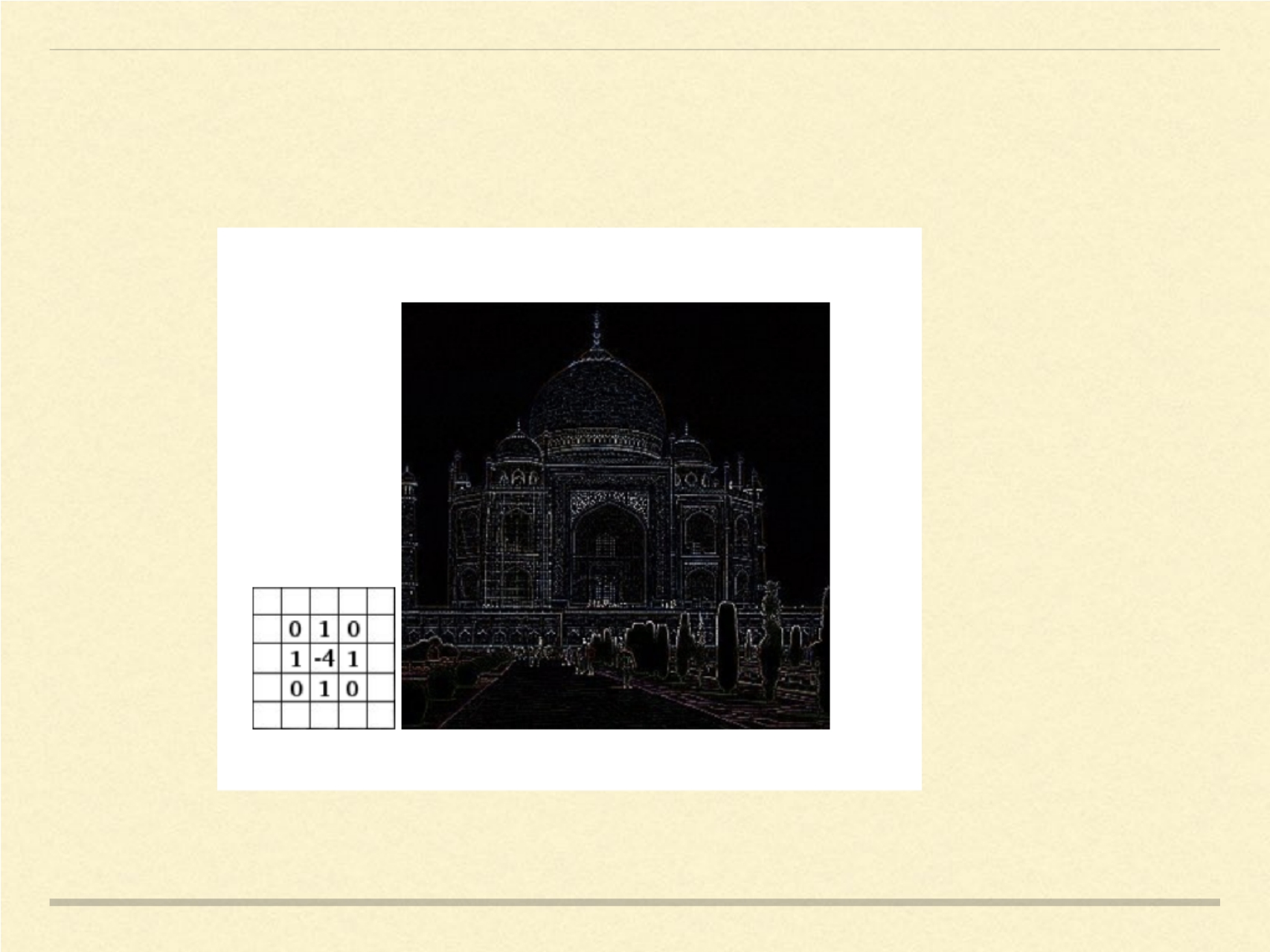 Edge detection by convolutions
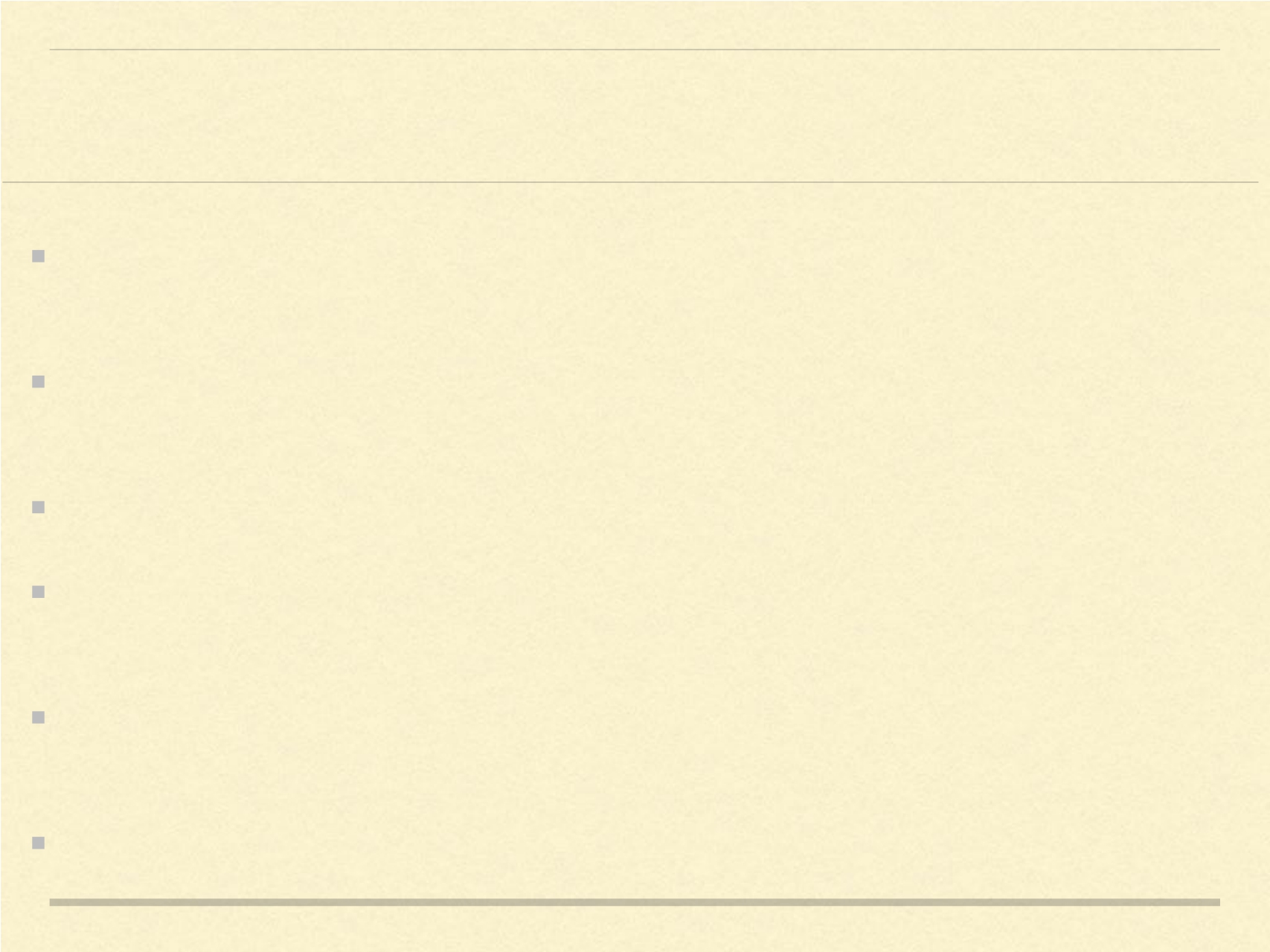 CNN





	CNNs are basically just several layers of convolutions with nonlinear activation

	functions like ReLU or tanh applied to the results .




	Traditional feed-forward networks - each input neuron to each output neuron in

	the next layer.




	CNNs - Convolutions over the input layer to compute the output .




	Local connections - each region of the input is connected to a neuron in the

	output.




	Each layer applies different filters, typically hundreds or thousands like the ones

	showed above, and combines their results.




	Also pooling layers.
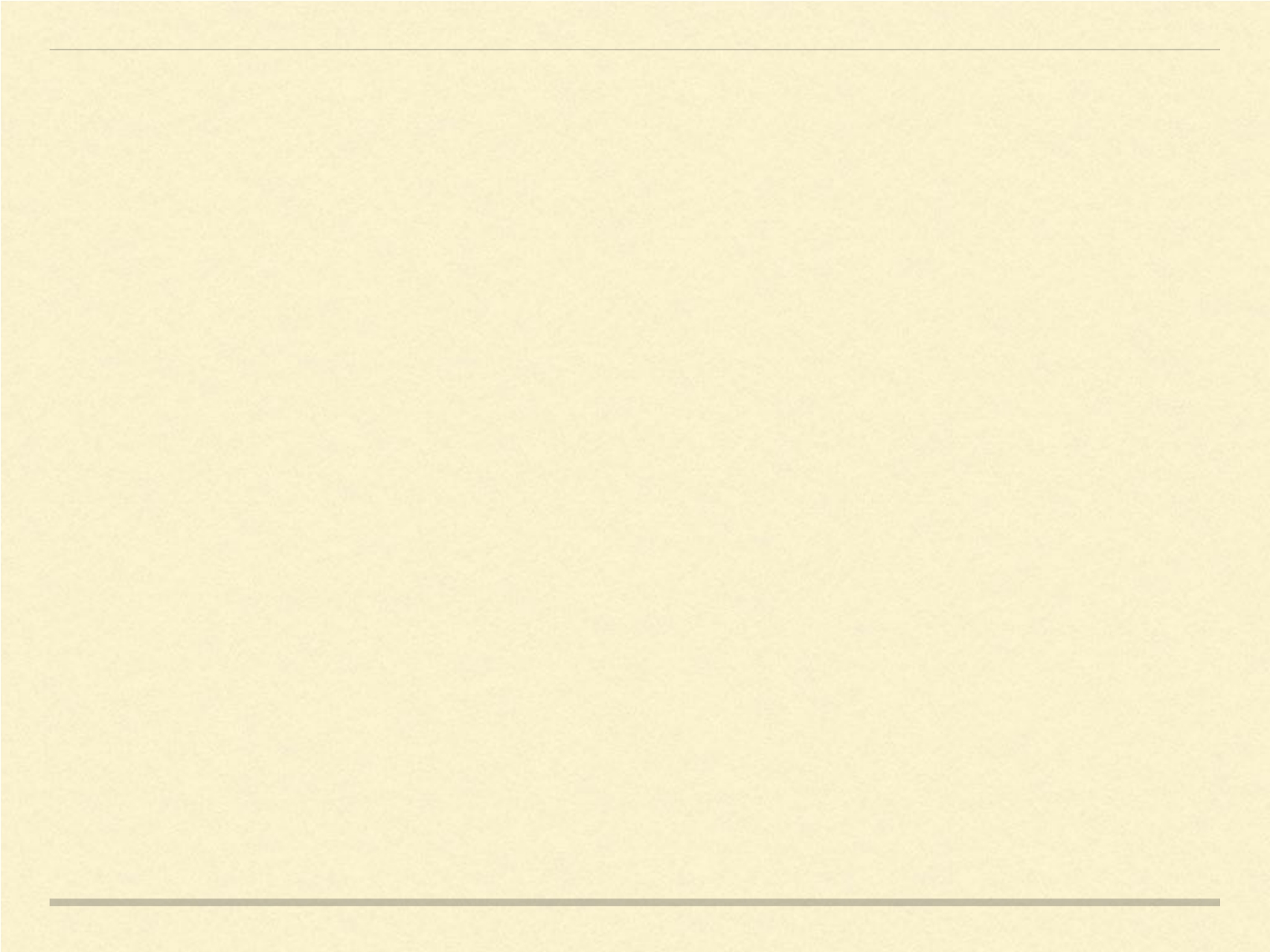 Let’s say you want to classify whether or not there’s an elephant in

 an image. Because you are sliding your filters over the whole image

	you don’t really care where the elephant occurs. In practice,

 pooling also gives you invariance to translation, rotation and scaling,

	but more on that later. The second key aspect is (local)

  compositionality . Each filter composes a local patch of lower-level

 features into higher-level representation. That’s why CNNs are so

  powerful in Computer Vision. It makes intuitive sense that you

  build edges from pixels, shapes from edges, and more complex

	objects from shapes.
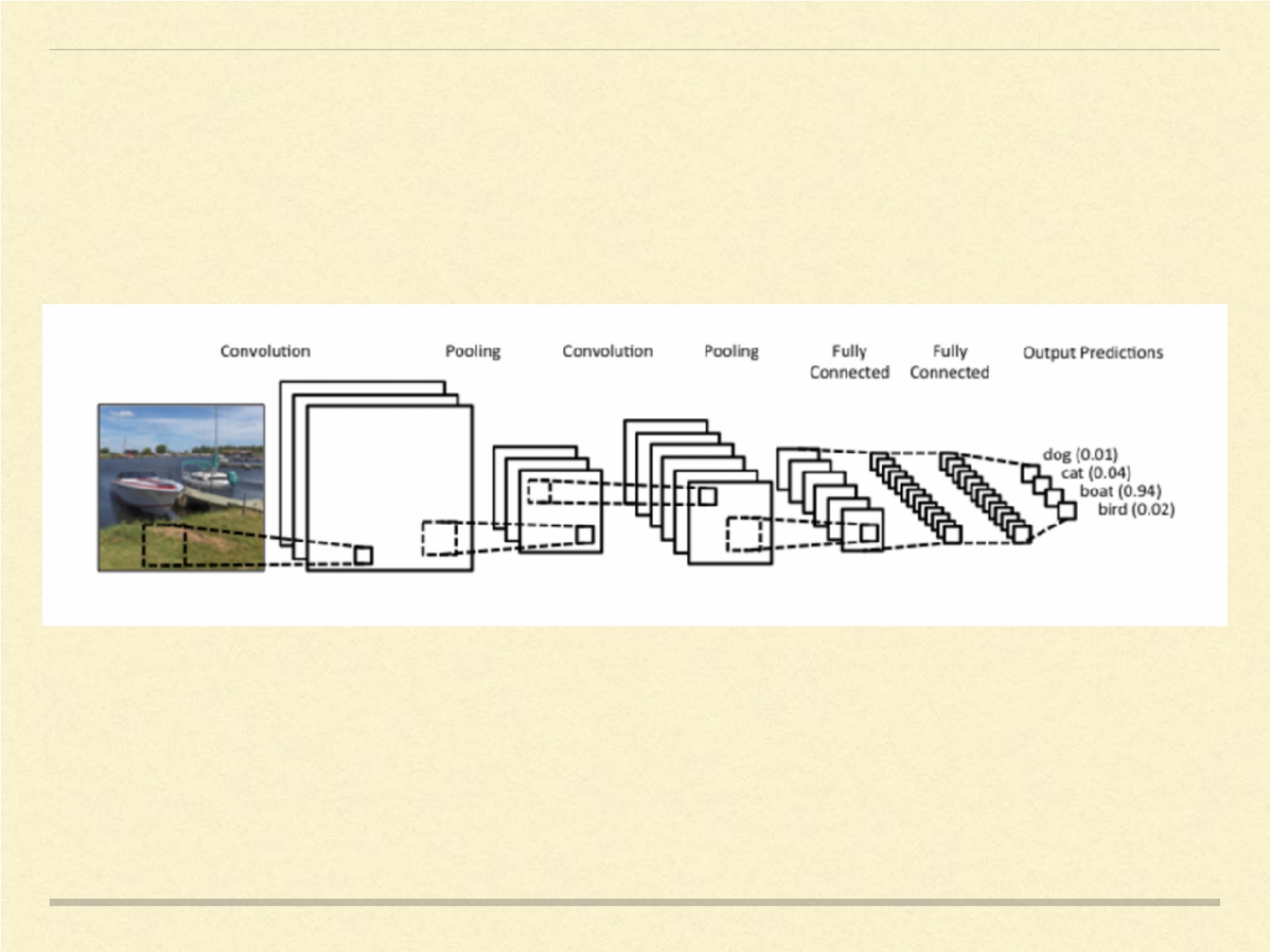 A typical convolutional neural network
Feed-forward nets for images
Regular feed-forward neural nets don’t scale well to the images. 
If image has a size of 32*32*3 i.e. 32 height, 32 width, and 3 cooler channels (RGB). 
Single neuron in the first hidden layer is connected to each of the inputs, and thus has 32*32*3 = 3072 weights.
Usually images are of 200*200*3 size, then the number of weights become 120,000. 
If the input layer has 1000 units, this becomes 1.2M.  With several layers this adds up quickly.
CNN for images
CNNs take advantage of the image structure of the input.
A CONV layer has filters which are the learnable parameters. 
A filter of size 5*5 will operate on image of size 32*32*3 by sliding the 5*5 window over 32*32 area of each channel and computing the dot product. 
We can have multiple filters each of which operates on the image to produce a new output matrix. The outputs can be stacked together to get a higher-dimensional result. 
On a 32*32*3 image, using 10 5*5 conv filters, yields an output of 28*28*10.
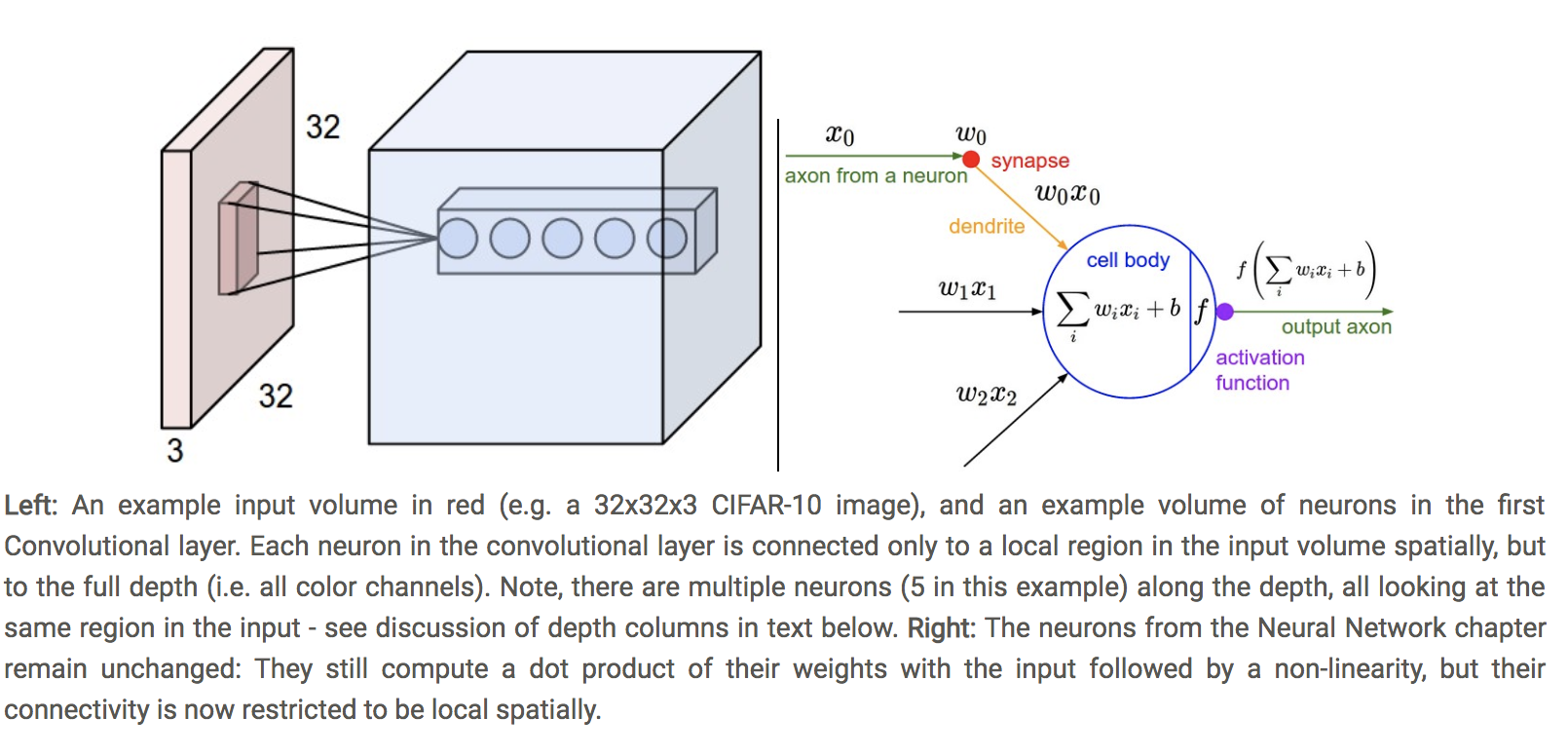 Parameter sharing
Control the number of parameters. 
Assumption: If one features to useful to compute at some spatial position (x1 , y1), then it should also be useful at a different position (x2, y2).
The parameters of the Conv filters are shared across the input. 
Thus the parameters of a conv filter do no depend on the size of the image, since same set of weights will be used for every pixel. 
Parameters of a conv filter only depend on the filter size and number of filters. I
[5*5*3] * 10 parameters.
Pooling layers
Pooling:  Add pooling layers in-between convolutional layers in a typical CNN.
Doesn’t matter where the feature is, all we need to know if there is a feature. 
MaxPooling: take the maximum of the values in the output of a conv filter. 
Progressively reduce the spatial size of the representation to reduce the amount of parameters and computation in the network, and hence to also control overfitting.
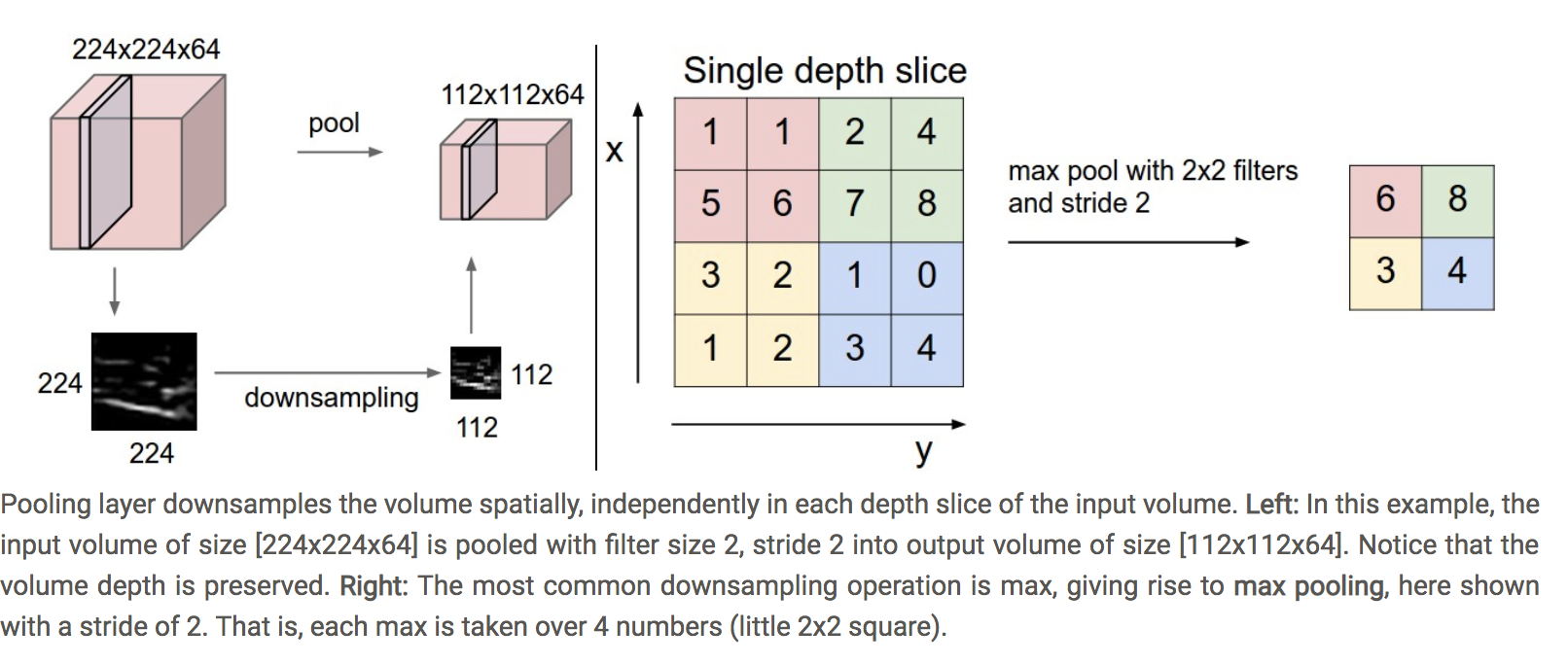 Hyperparameters
Number of filters: Each filter tries to learn a different feature by looking for some characteristic of the image. e.g. presence of oriented edges, or blobs of colour. 
Stride:  Amount with which we slide the filter. With stride one, move the filter one pixel at a time, with stride 2 move filter 2 pixels.  Higher stride produces smaller output.
Padding: Not all pixels get seen by same number of filters. Pixels at the center get more focus than at the periphery. So padding (adding extra layers of 0) can be very useful.  Also used to control the spatial size of the output.
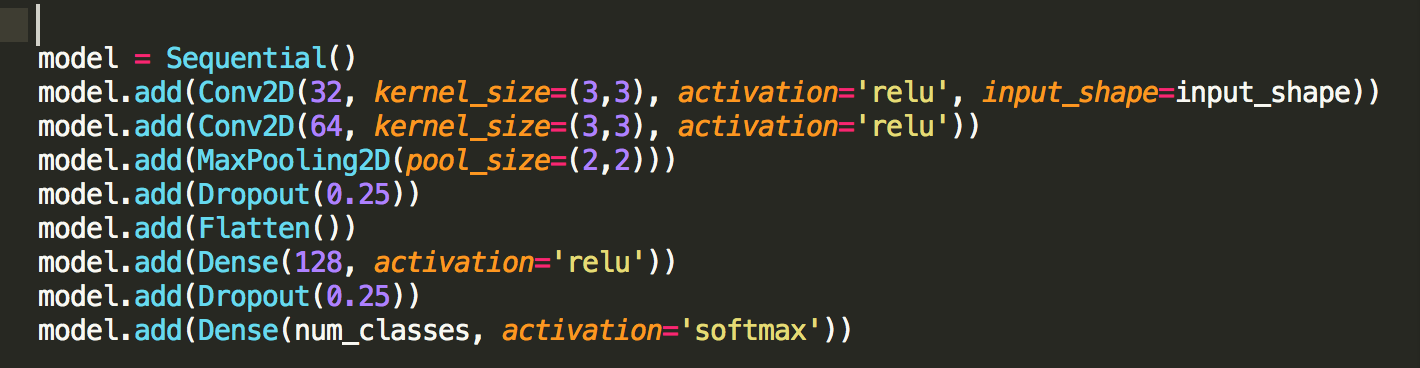 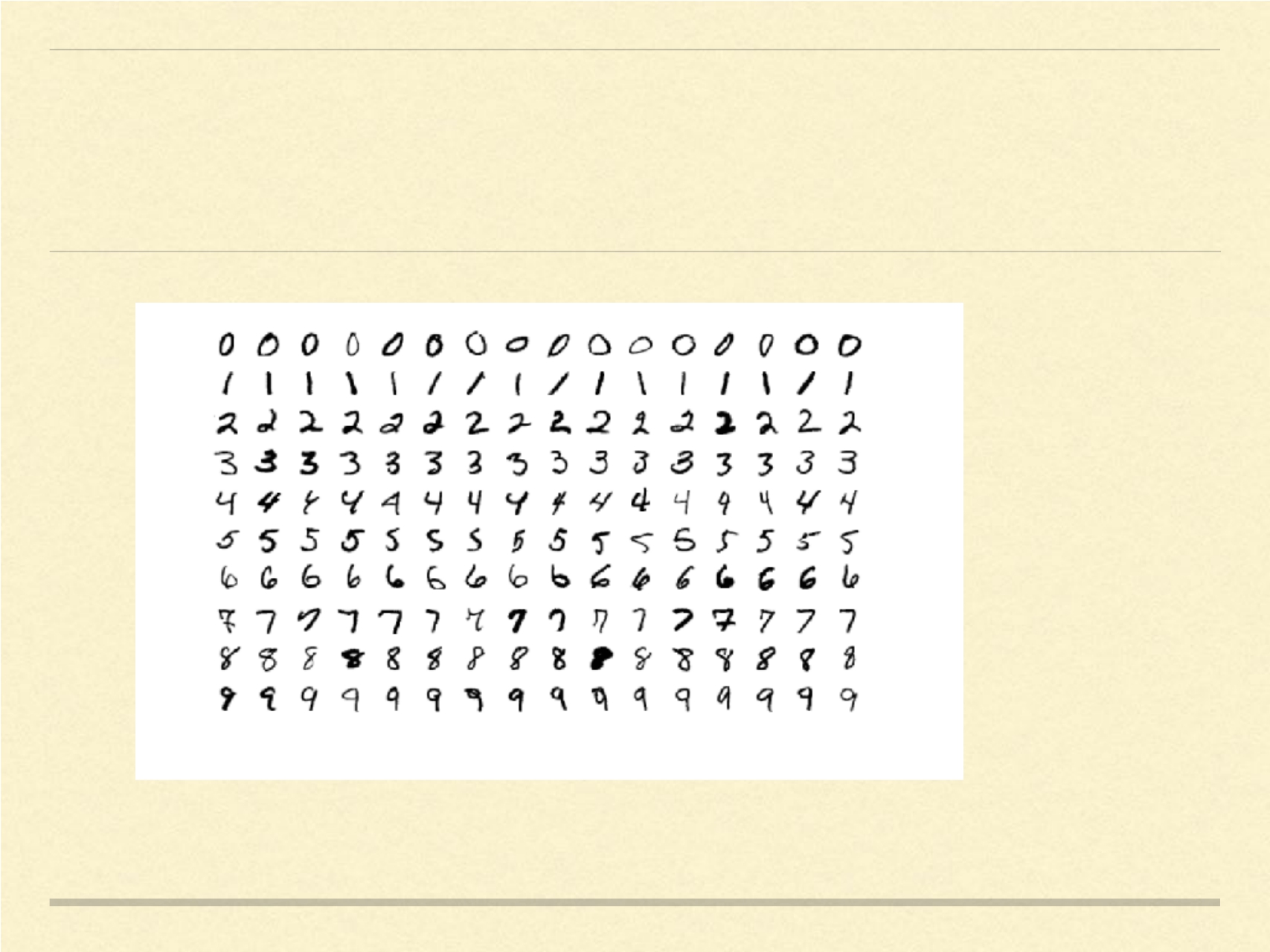 MNIST
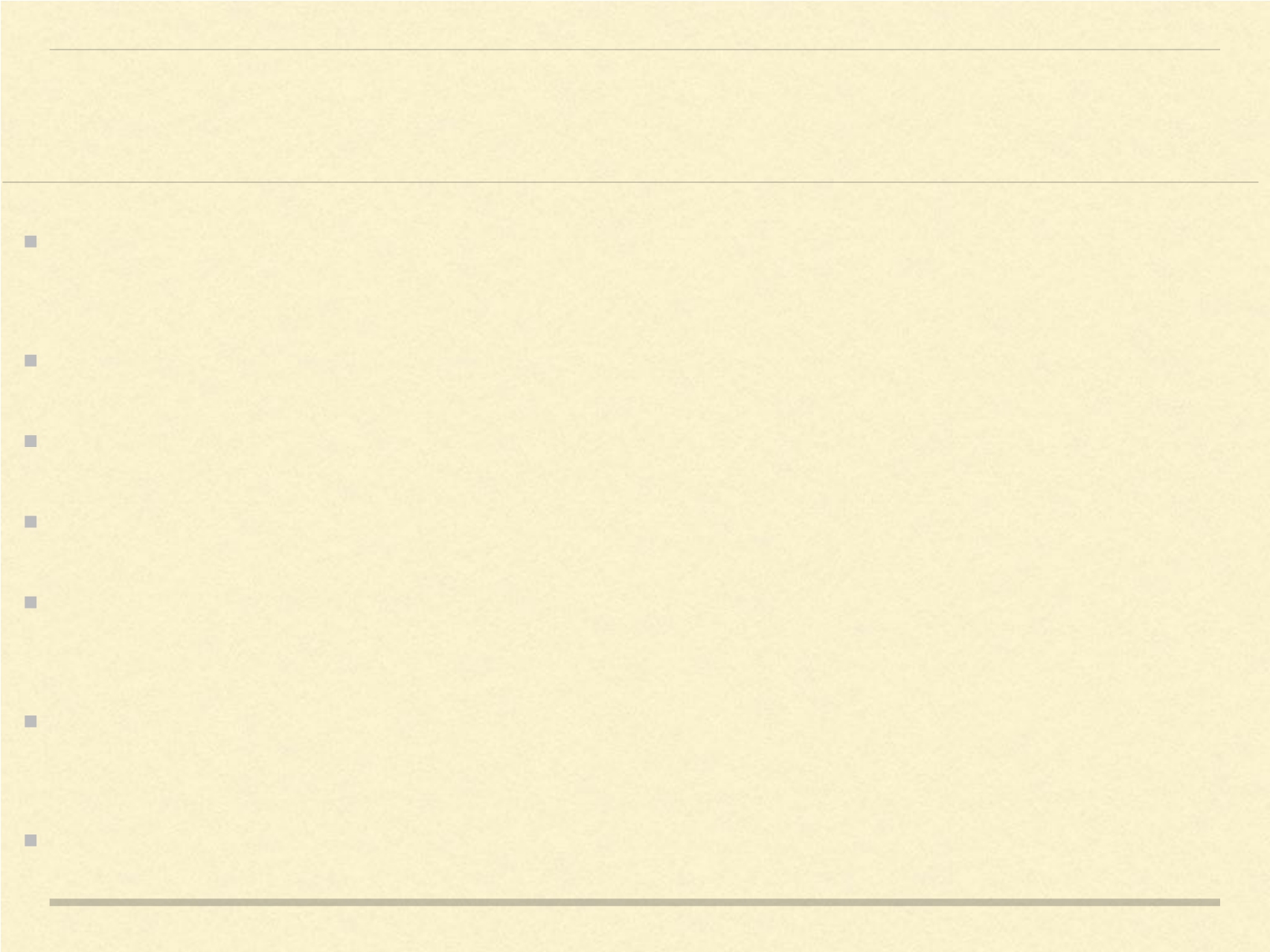 MNIST




  One of the most popular dataset for image analysis. Contains hand-written digits for
  recognition.




  60k training examples and 10k in test set.




  Early success of neural networks.




  Established efficacy of Convolution neural networks (ConvNets) in image recognition.




  LeNet-5 : Deep ConvNet by Yan LeCun in 1998. Used by several banks to recongnize
  hand-written numbers of checks.




  Many new deep ConvNet architectures have been proposed to improve performance
  on this dataset.




  SOTA : Dynamic Routing Between Capsules (Sabour, Frost, Hinton) Nov 2017
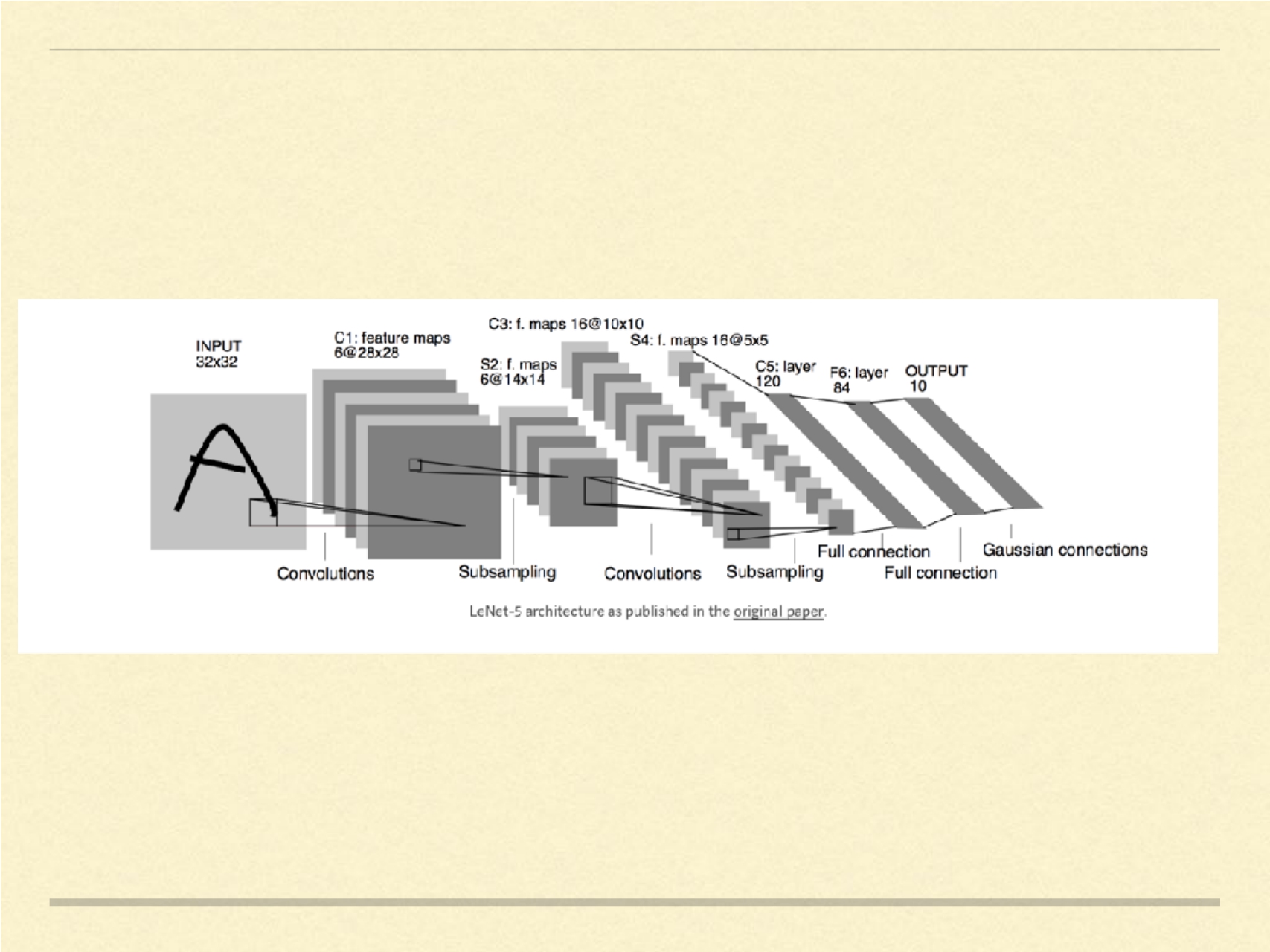 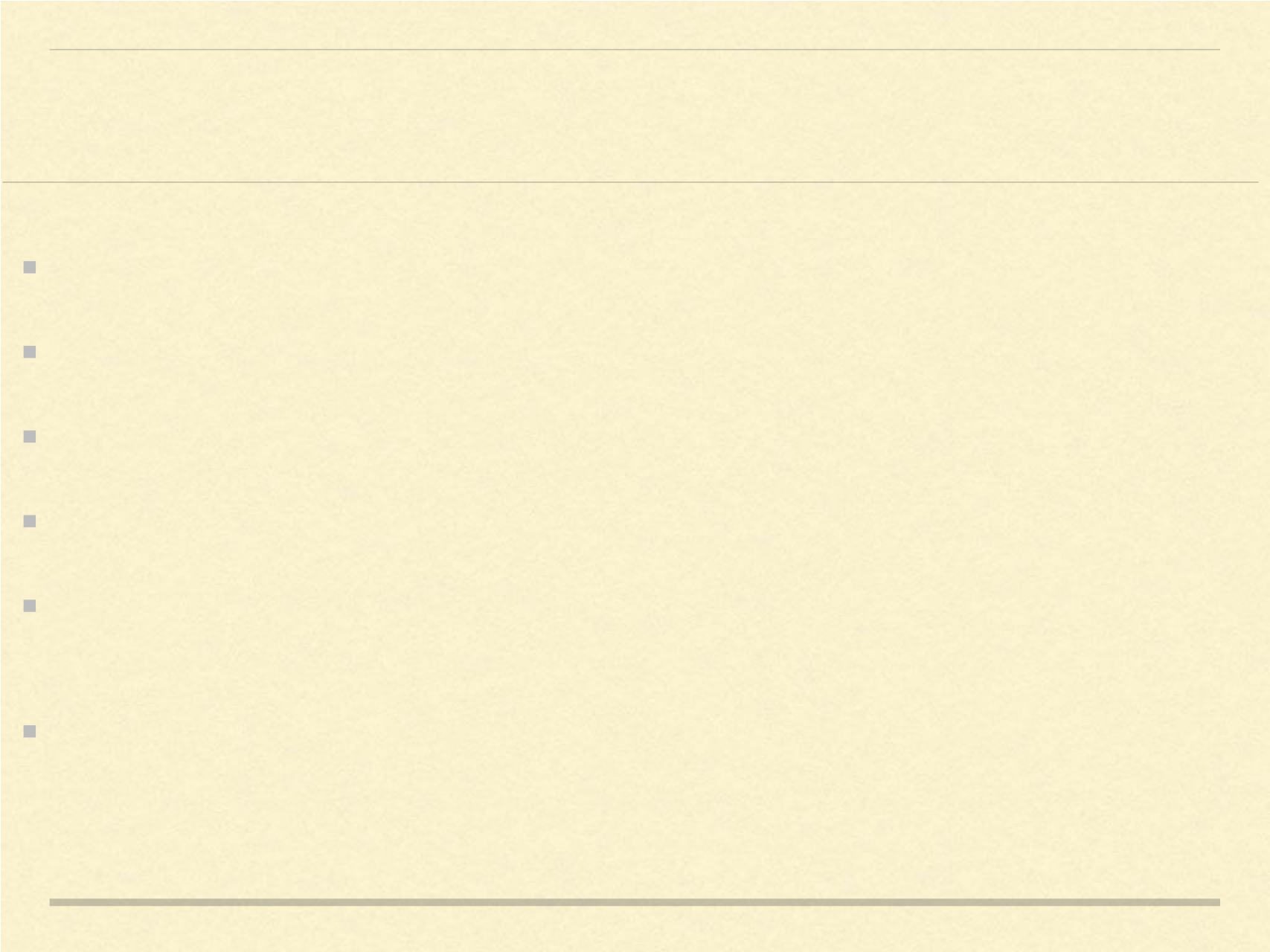 LENET - 5






  First major application of Convolutional Neural Networks for image recoginition.




  Provided foundation to all modern state-of-the-art computer vision models.




  tanh activations used.




  Average pooling scheme.




  Not all convolutional filters were used by the whole image. For saving compute

  time.




  Achieves error rate of < 1%.
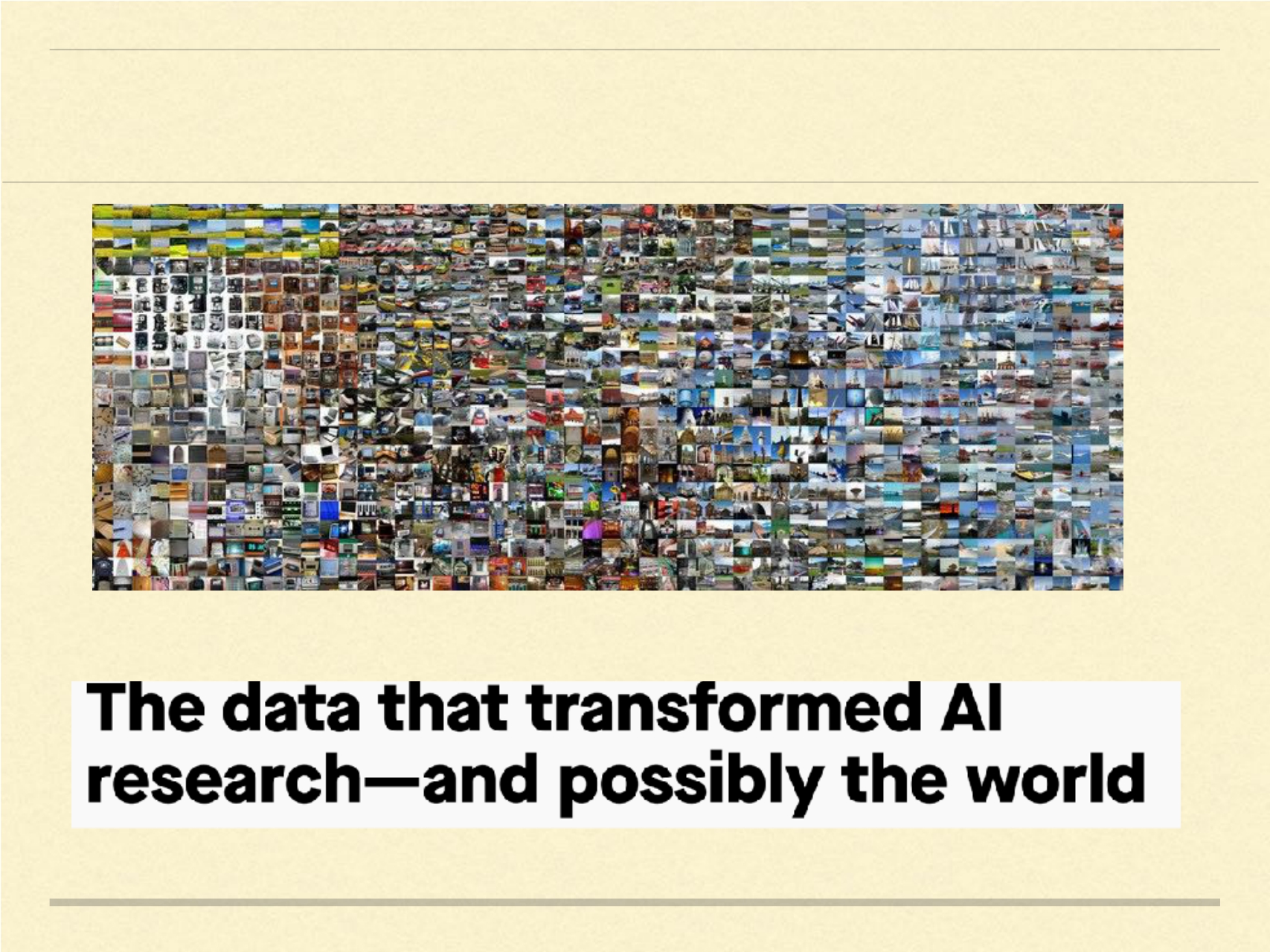 IMAGENET
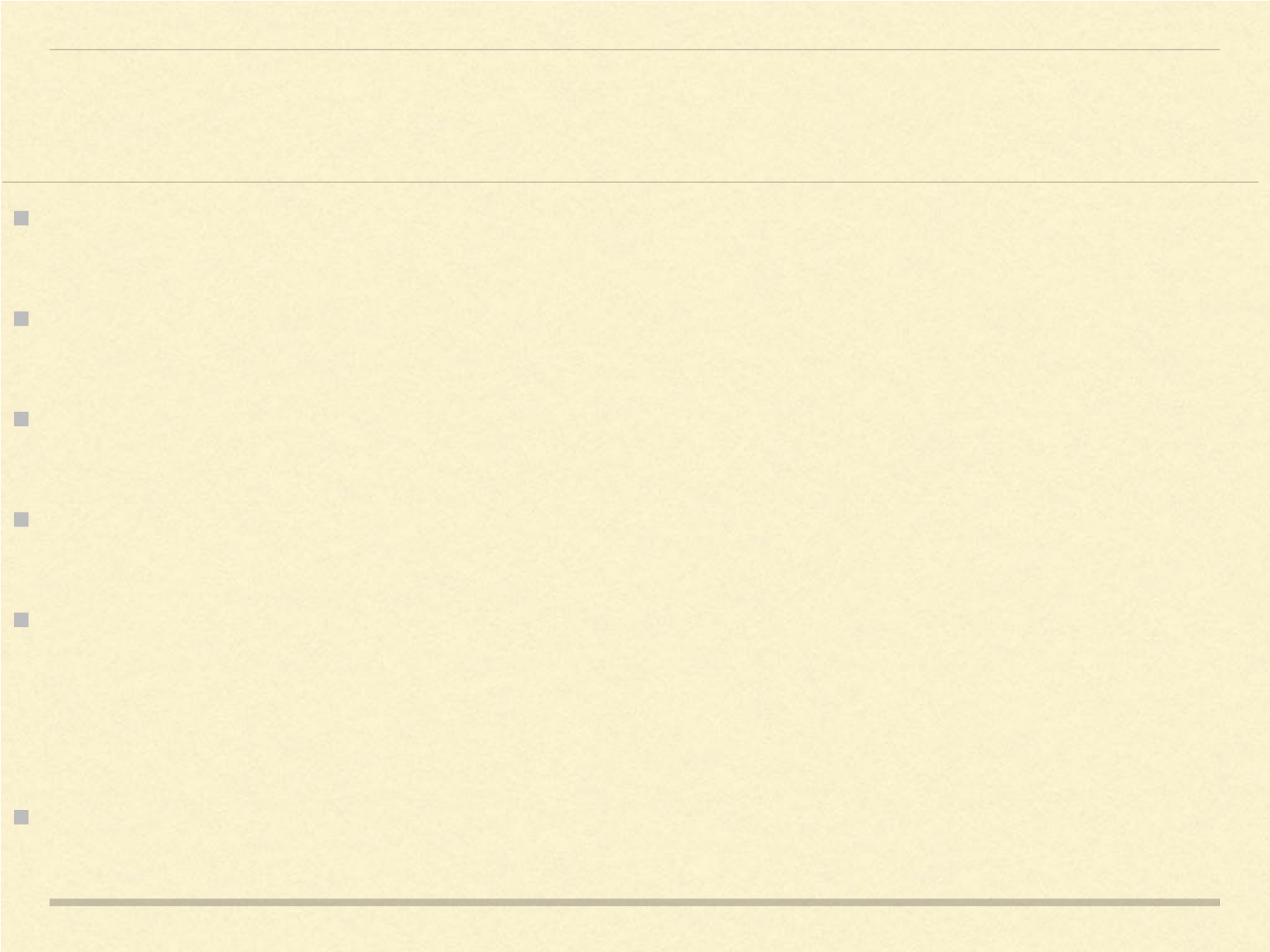 IMAGENET





  Data that changed everything. Big time!!





  Fei Fei Li and team in 2009.





  Previous datasets didn’t capture the variability of the real world.





  Even identifying pictures of cats was infinitely complex.





  WordNet: a hierarchal structure for the English language. Like a

  dictionary, but words would be shown in relation to other words
  rather than alphabetical order.
Idea:  WordNet could have an image associated with each of the
words, more as a reference rather than a computer vision dataset.
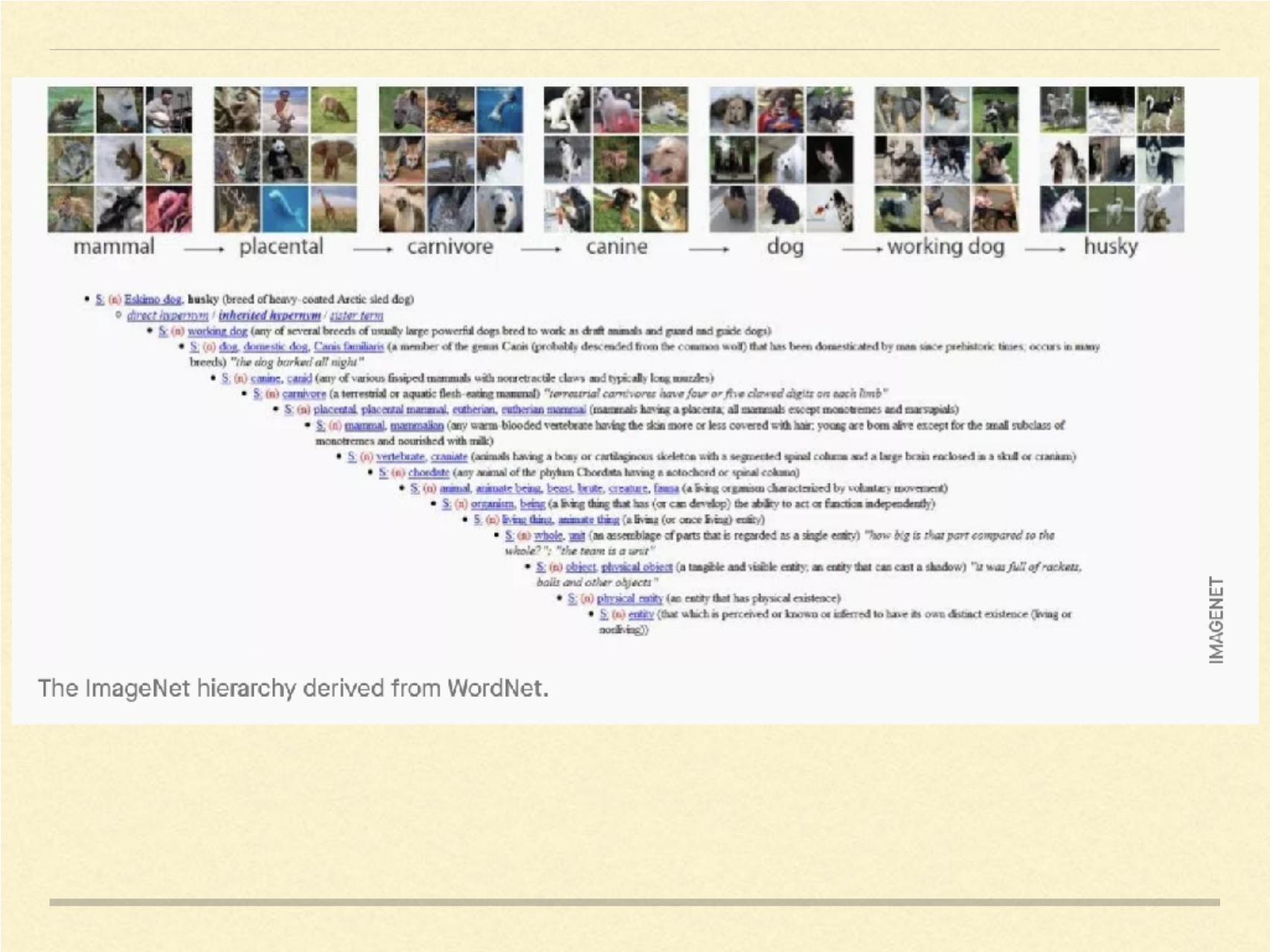 cf: http://www.image-net.org/papers/imagenet_cvpr09.pdf
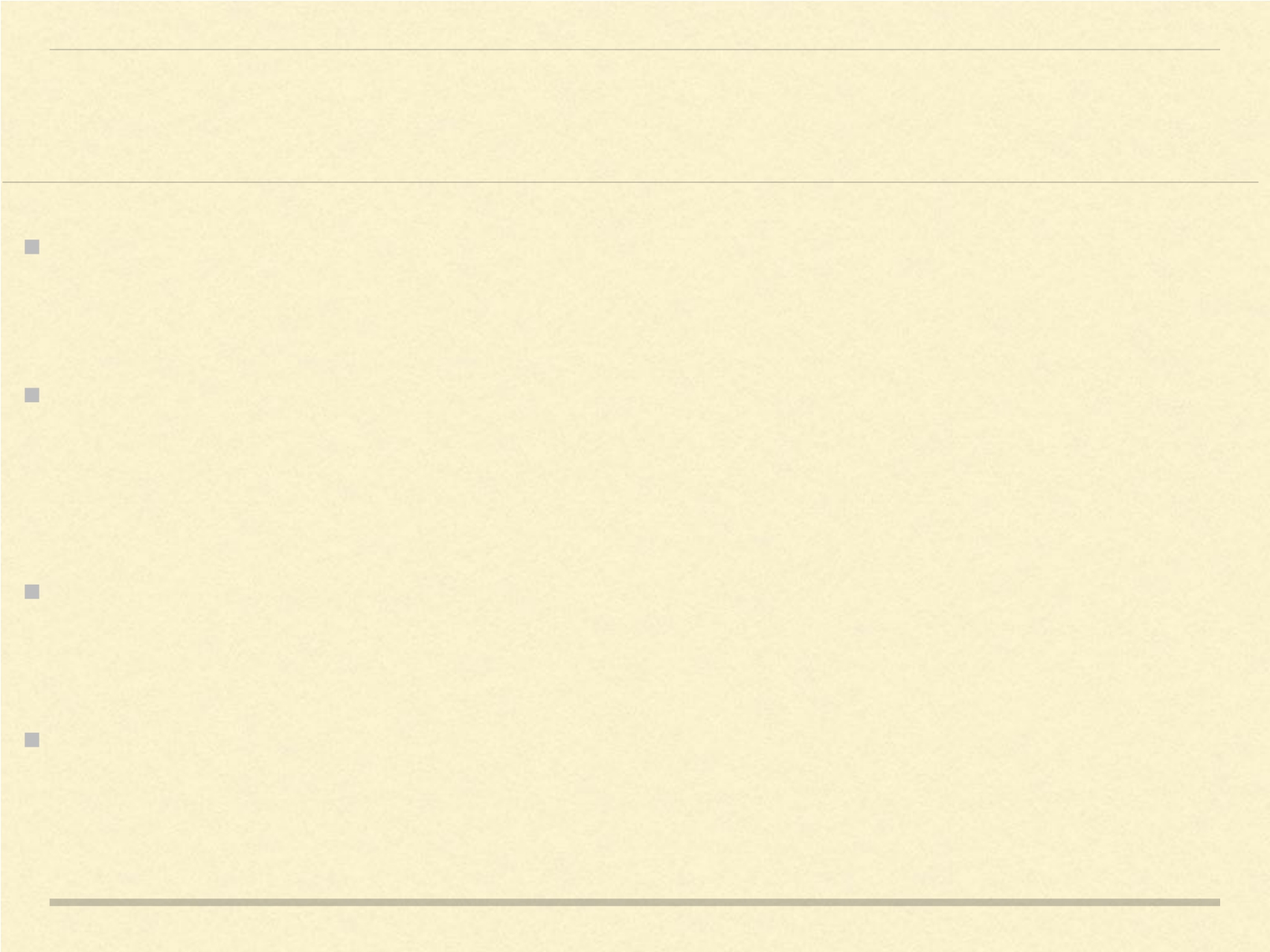 IMAGENET






  WordNet contains approximately 100,000 phrases and ImageNet has

  provided around 1000 images on average to illustrate each phrase.





  It consisted of 3.2 million labelled images, separated into 5,247

  categories, sorted into 12 subtrees like “mammal,” “vehicle,” and

  “furniture.”





  Originally published as a poster in CVPR, without attracting much

  fanfare.





  “There were comments like ‘If you can’t even do one object well,

  why would you do thousands, or tens of thousands of objects?” - Jia

  Deng, co-creator of Imagenet.
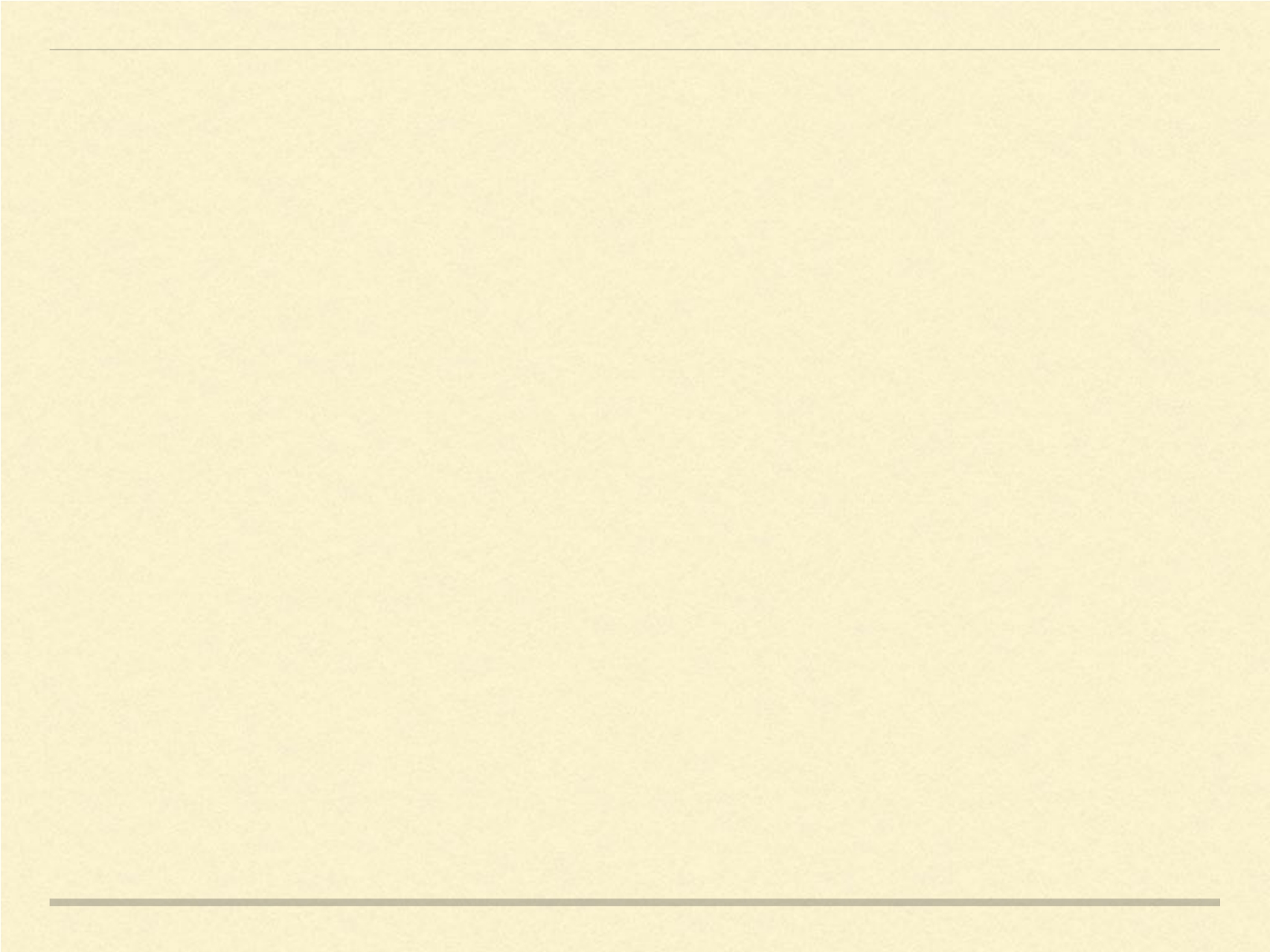 If data is the new oil, it was still dinosaur bones in 2009.
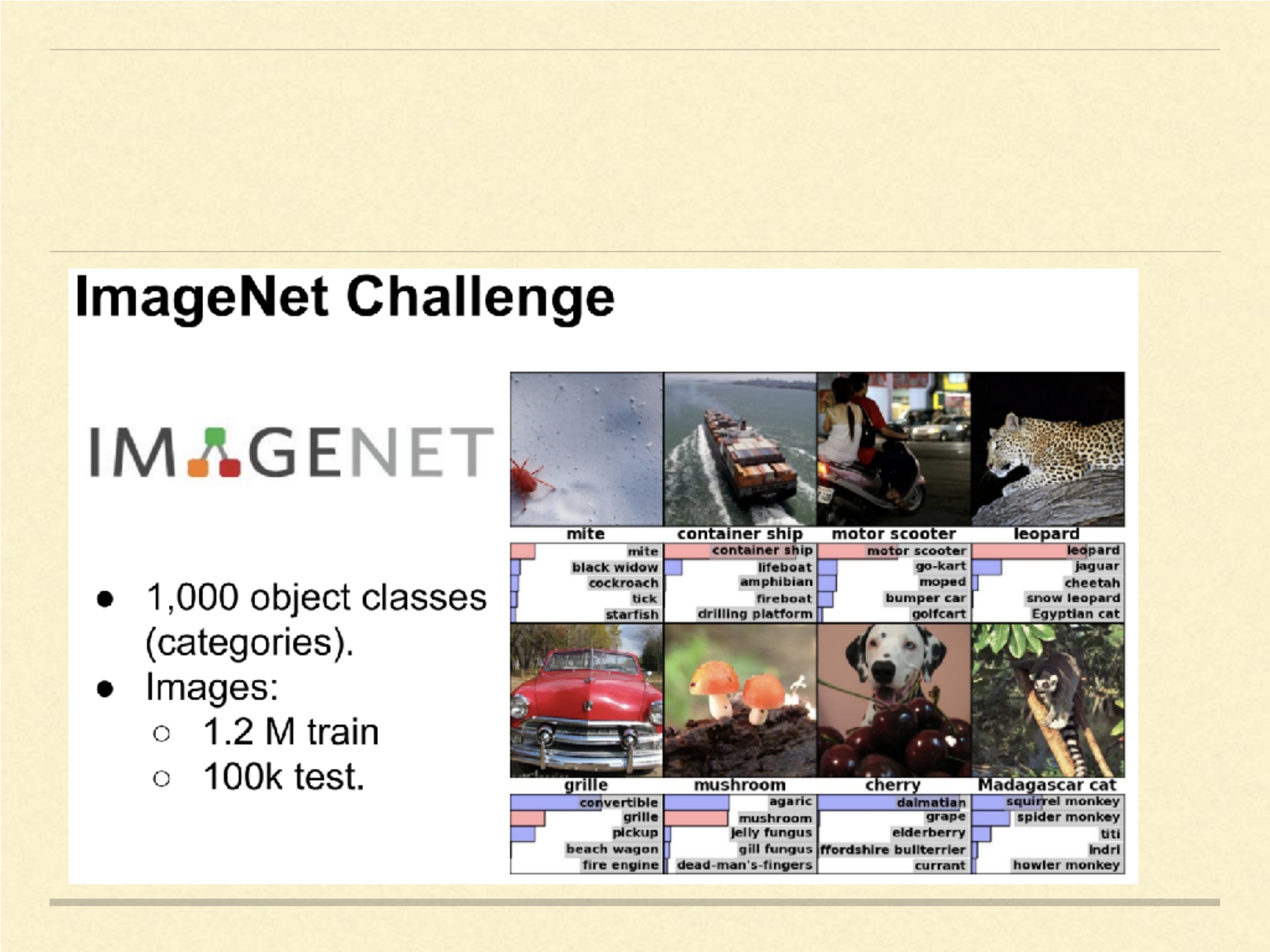 IMAGENET Competition
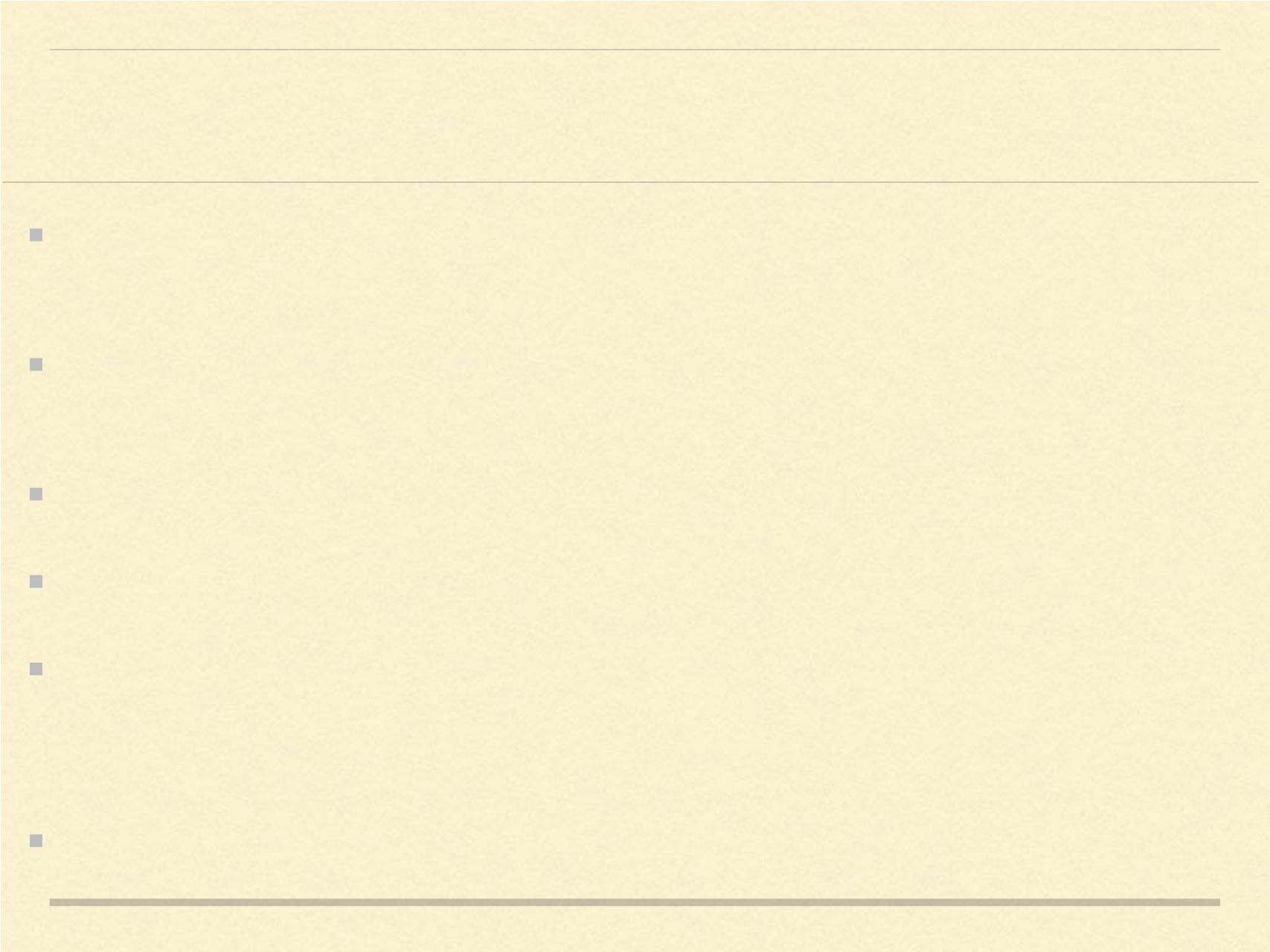 IMAGENET Competition






  The ImageNet Large Scale Visual Recognition Challenge (ILSVRC) based on

  the data in Imagenet opened in 2010.




  Soon became a benchmark for how well image classification algorithms fared

  against the most complex visual dataset assembled at the time .




  Algorithms performed better when trained on Imagenet.




  Competition ran for 8 years.




  In 2012, the deep neural network submitted by Alex Krizhevsky, Ilya Sutskever,

  and Geoffrey Hinton performed 41% better than the next best competitor,

  demonstrating that deep learning was a viable strategy for machine learning




  Accuracy went from 25% to < 5% through the course of ILSVRC.
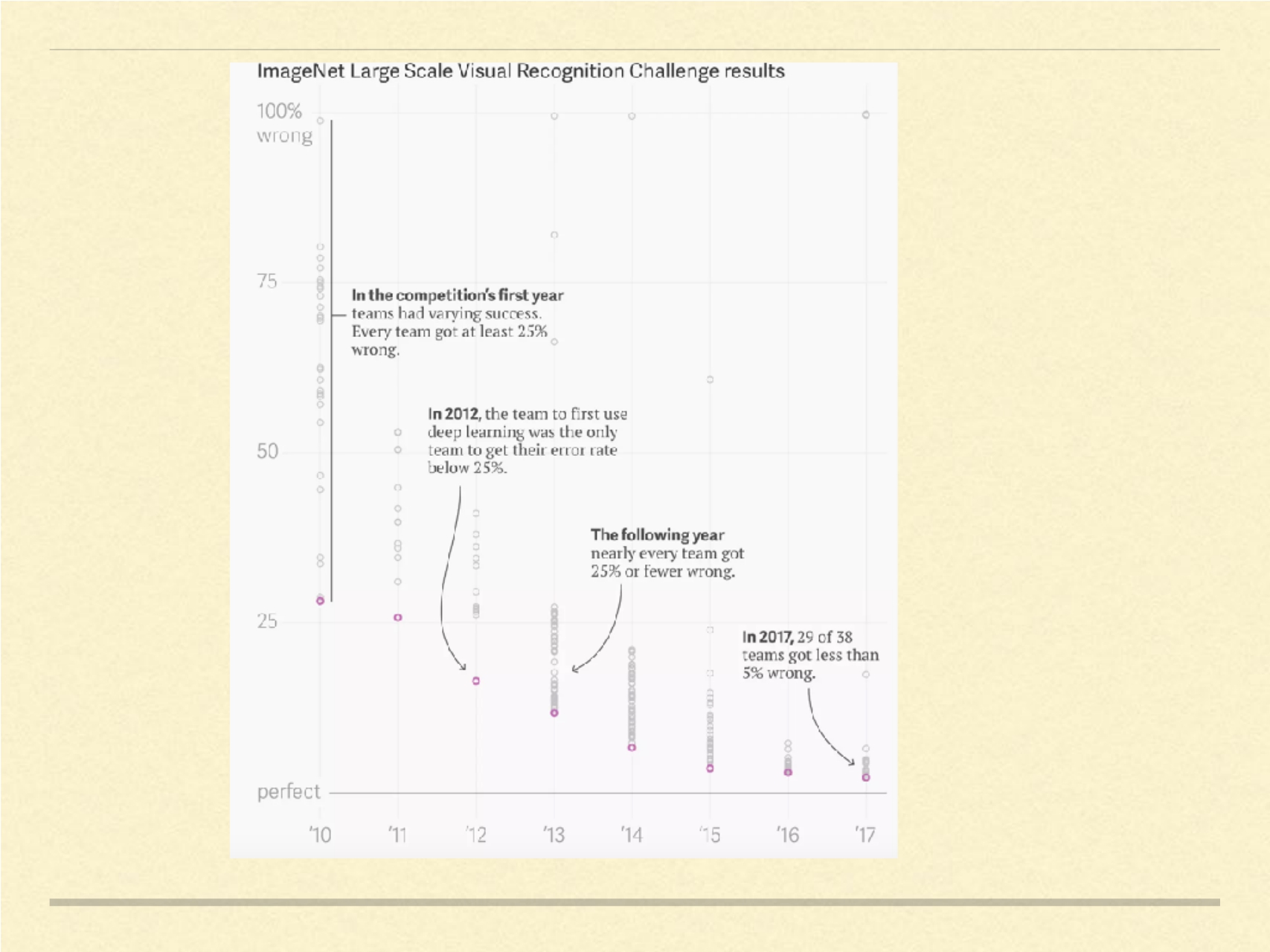 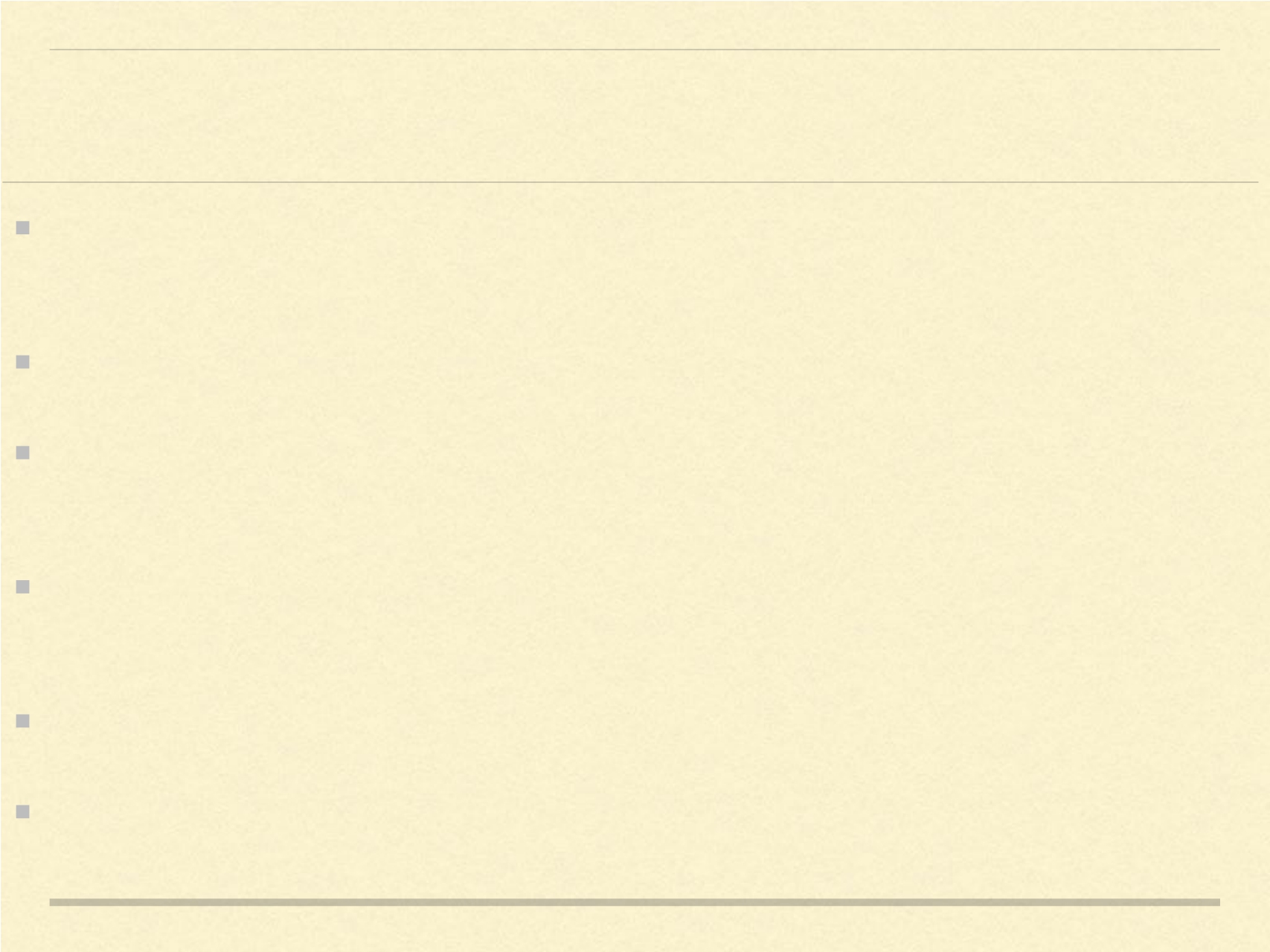 IMAGENET





  If the deep learning boom we see today could be attributed to a single event,
  it would be the announcement of the 2012 ImageNet challenge results .




  Deep learning research exploded.




  Imagenet went from a poster on CVPR to benchmark of most of the
  presented papers today.




  “It was so clear that if you do a really good on ImageNet, you could solve
  image recognition,” - Ilya Sutskever




  Without Imagenet, the deep learning revolution would have been delayed.




  After LeNet-5 for reading handwritten cheques, deep ConvNets (and
  Hinton?) needed a much bigger data to be useful in the real world .
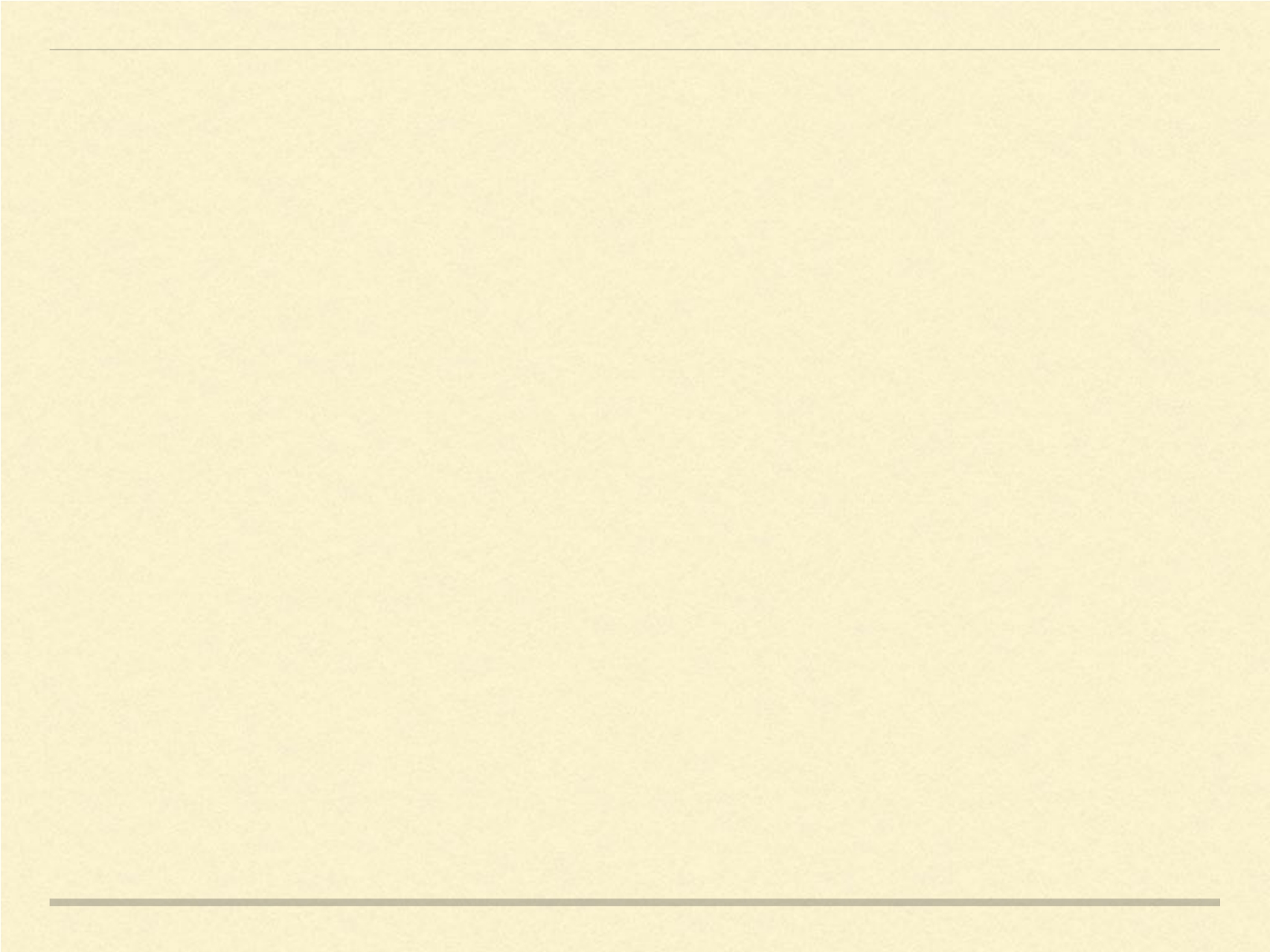 Progress in Image Recognition
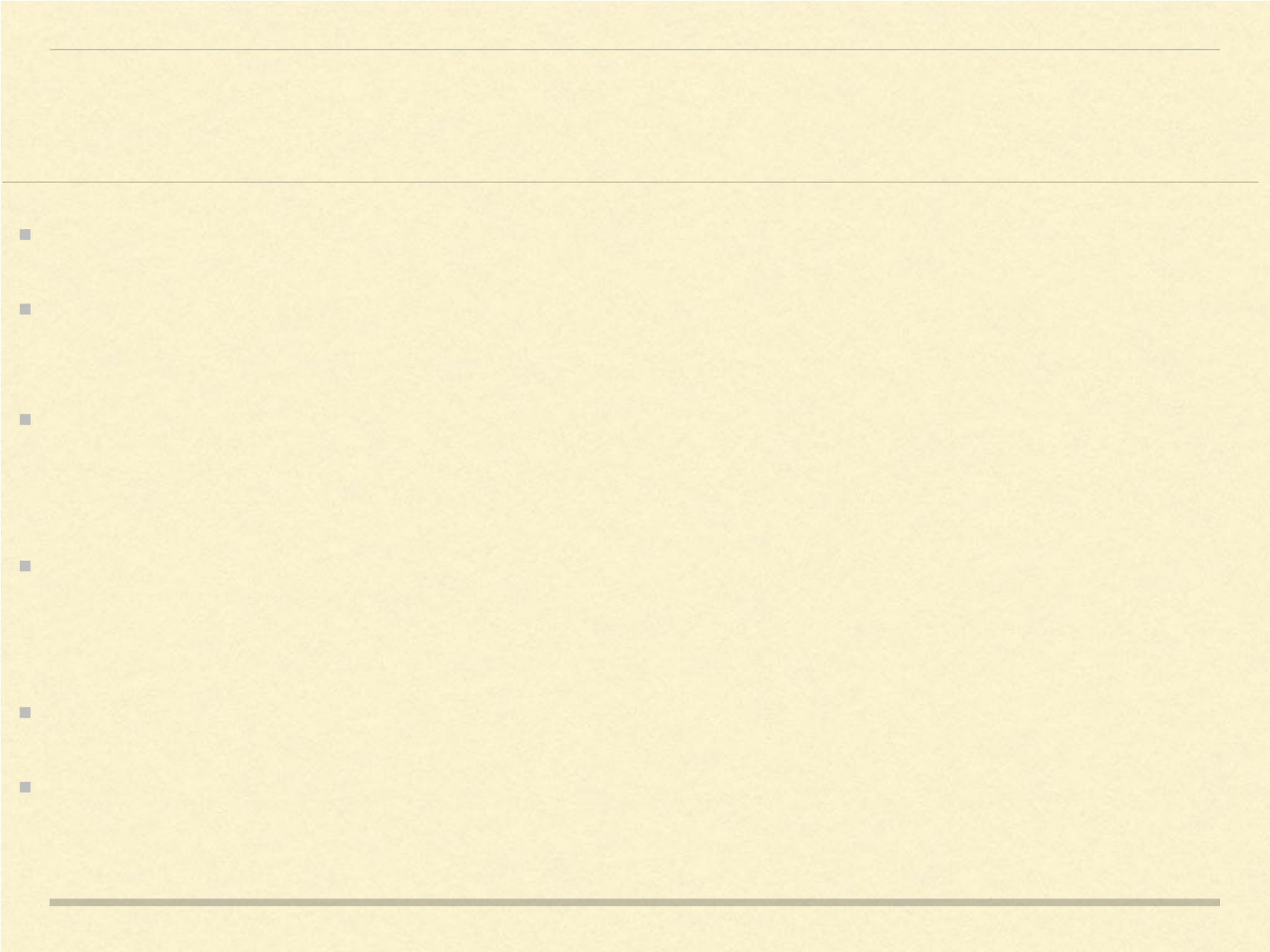 AlexNet






  ILSVRC 2012.




  First successful use of deep convnet for large scale image classification. Possible because of

  large amounts of labelled data from ImageNet as well as computations on 2 GPUs.




  ReLU non-linearity activation functions, finding that they performed better and decreased

  training time relative to the tanh function. The ReLU non-linearity now tends to be the default

  activation function for deep networks.




  Data augmentation techniques that consisted of image translations, horizontal

  reflections, and mean subtraction. They techniques are very widely used today for many

  computer vision tasks.




  Dropout layers in order to combat the problem of overfitting to the training data.




  Proposed style of having successive convolution and poolinglayers, followed

  by fully - connected layers at the end is still the basis of many state-of-the-art networks

  today.
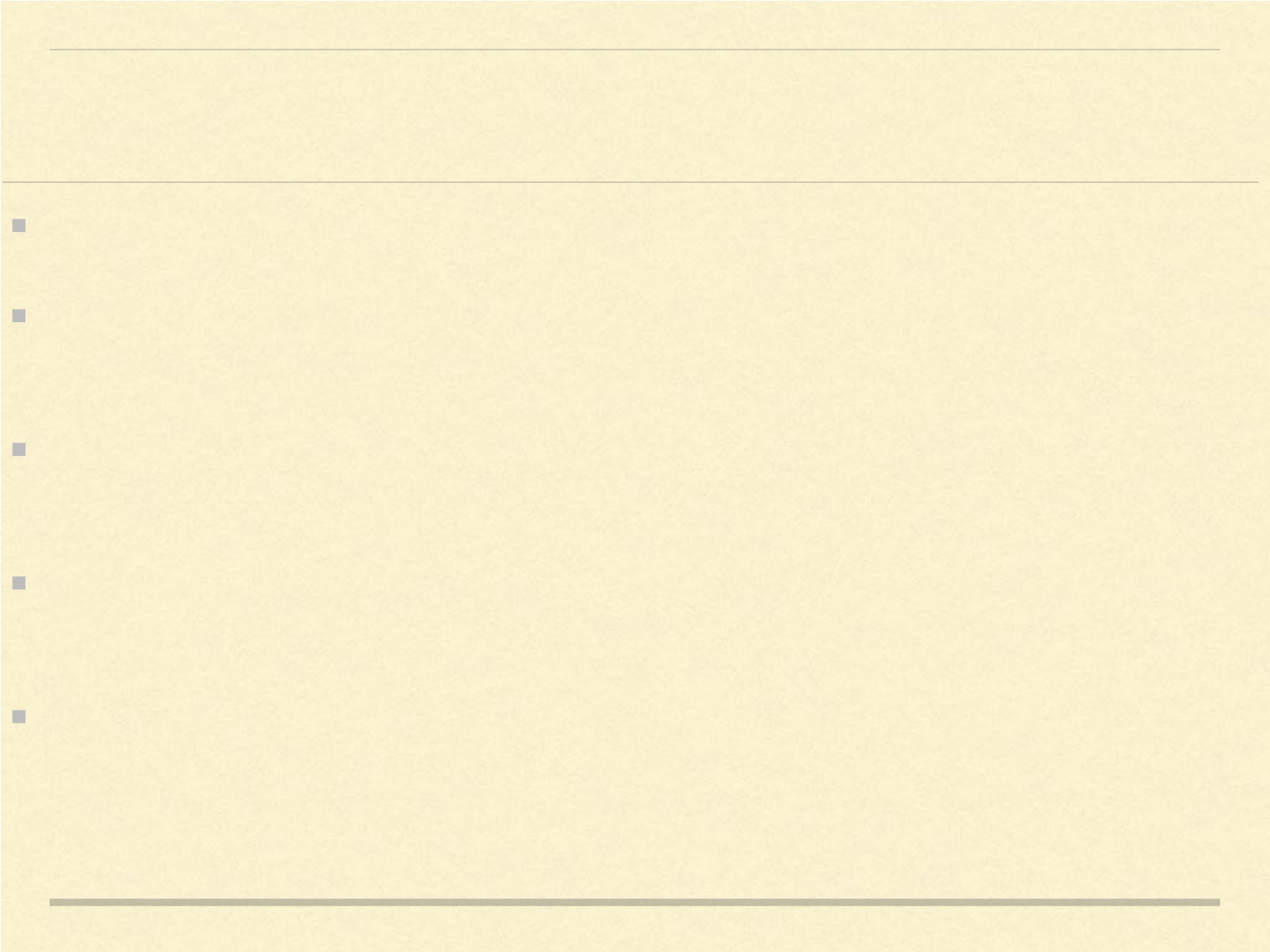 Clarifai




  ILSVRC 2013.




  Matthew Zeiler, a PhD student at NYU in 2013 and Rob Fergus won the
  2013 competition.




  Matthew Zeiler built Clarifai based off his 2013 ImageNet win, and is now
  backed by $40 million in VC funding.




  “widely seen as one of the most promising [startups] in the crowded, buzzy
  field of machine learning.” ( Forbes)




  Also, OverFeat: Integrated Recognition, Localization and Detection using
  Convolutional Networks by Yan LeCun and team at NYU.
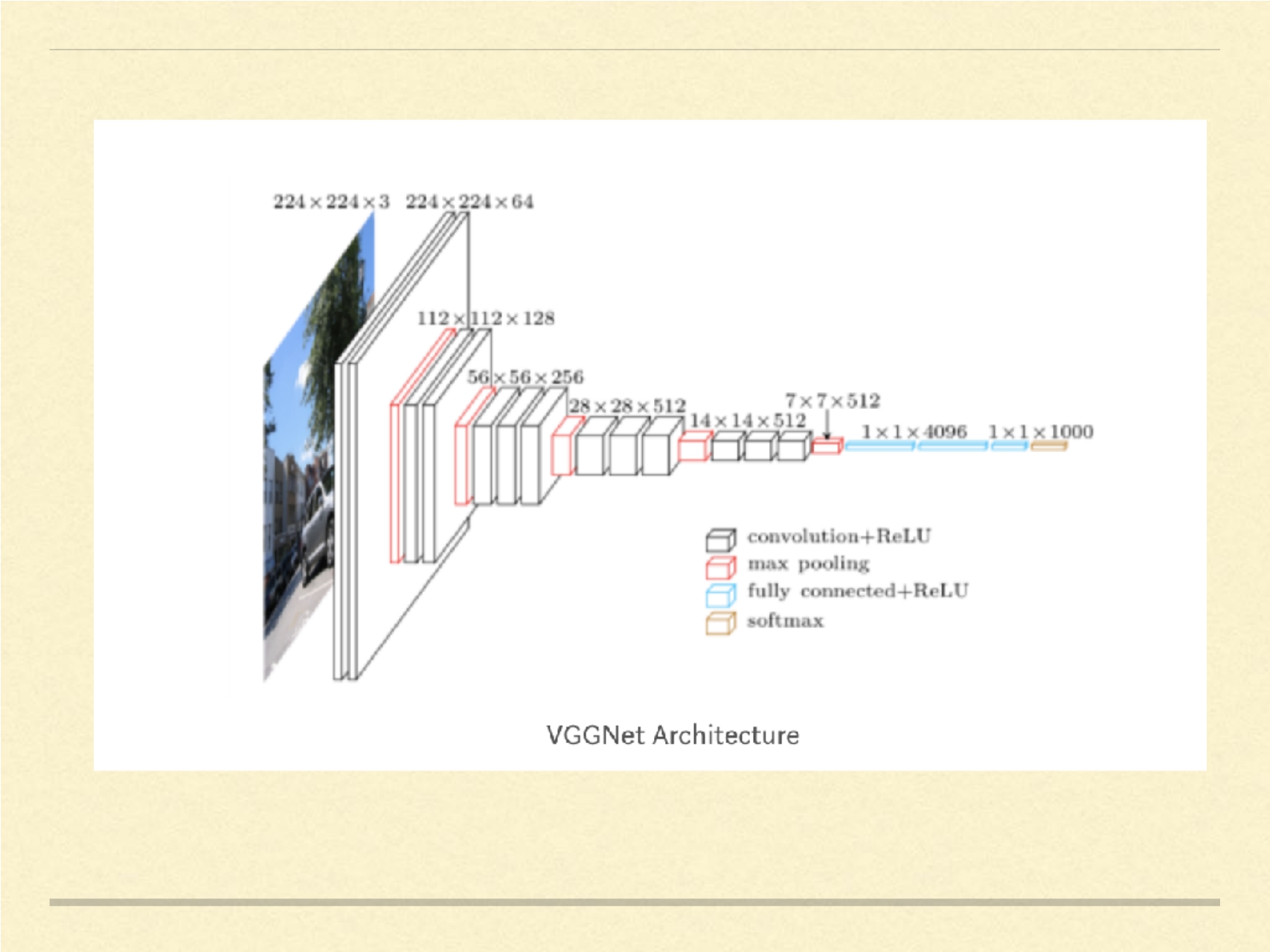 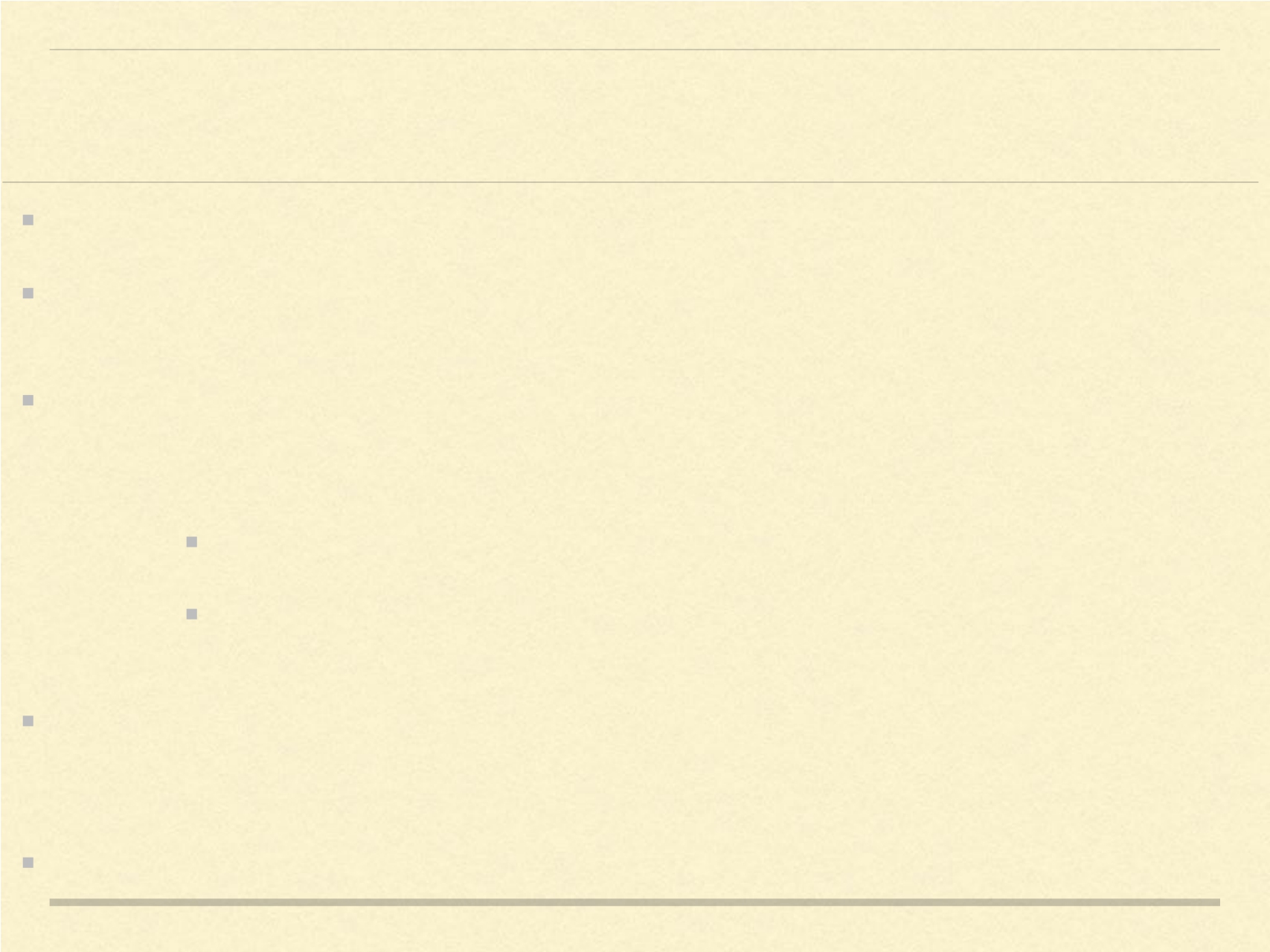 VGG






  Visual Geometry Group @ Oxford, UK.




  Idea: You didn’t really need any fancy tricks to get high accuracy. Just a deep network with lots
  of small 3x3 convolutions and non-linearities will do the trick!



  Two successive 3x3 convolutions has the equivalent receptive field i.e. the pixels it sees as a
  single 5x5 filter, and 3 3x3 filter ~ a 7x7 filter. Same stimulation of pixels with added benefits of
  smaller filters.




	Decrease in the number of parameters.



	Using a ReLU function in-between each convolution introduces more non-
	linearity into the network which makes modeling decision function better.



  As the spatial size of the input volumes at each layer decrease (as a result of the pooling layers),
  the depth of the volumes increase since need more discriminative features to use for accurate
  classification.



  N ew kind of data augmentation: scale jittering.
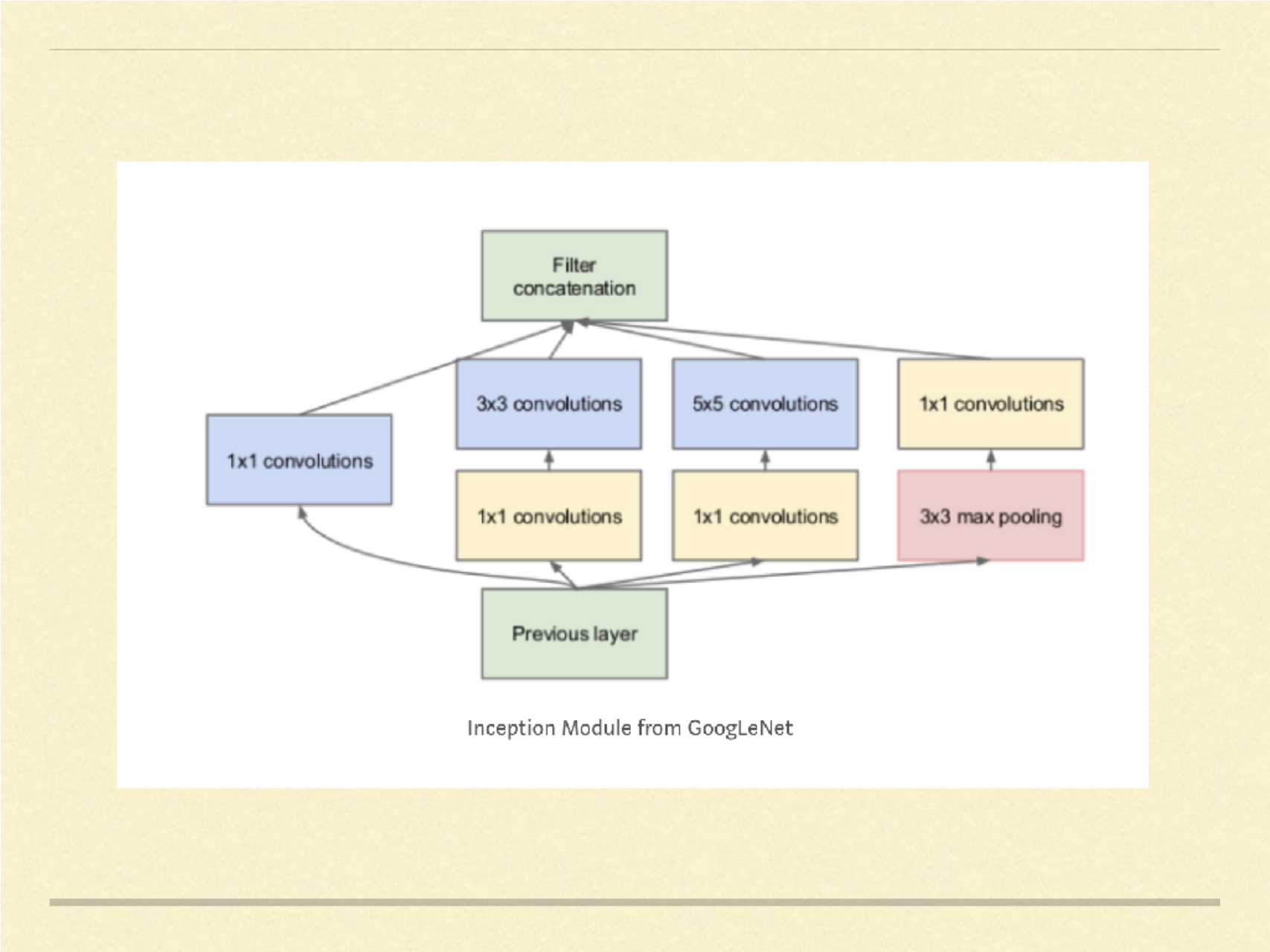 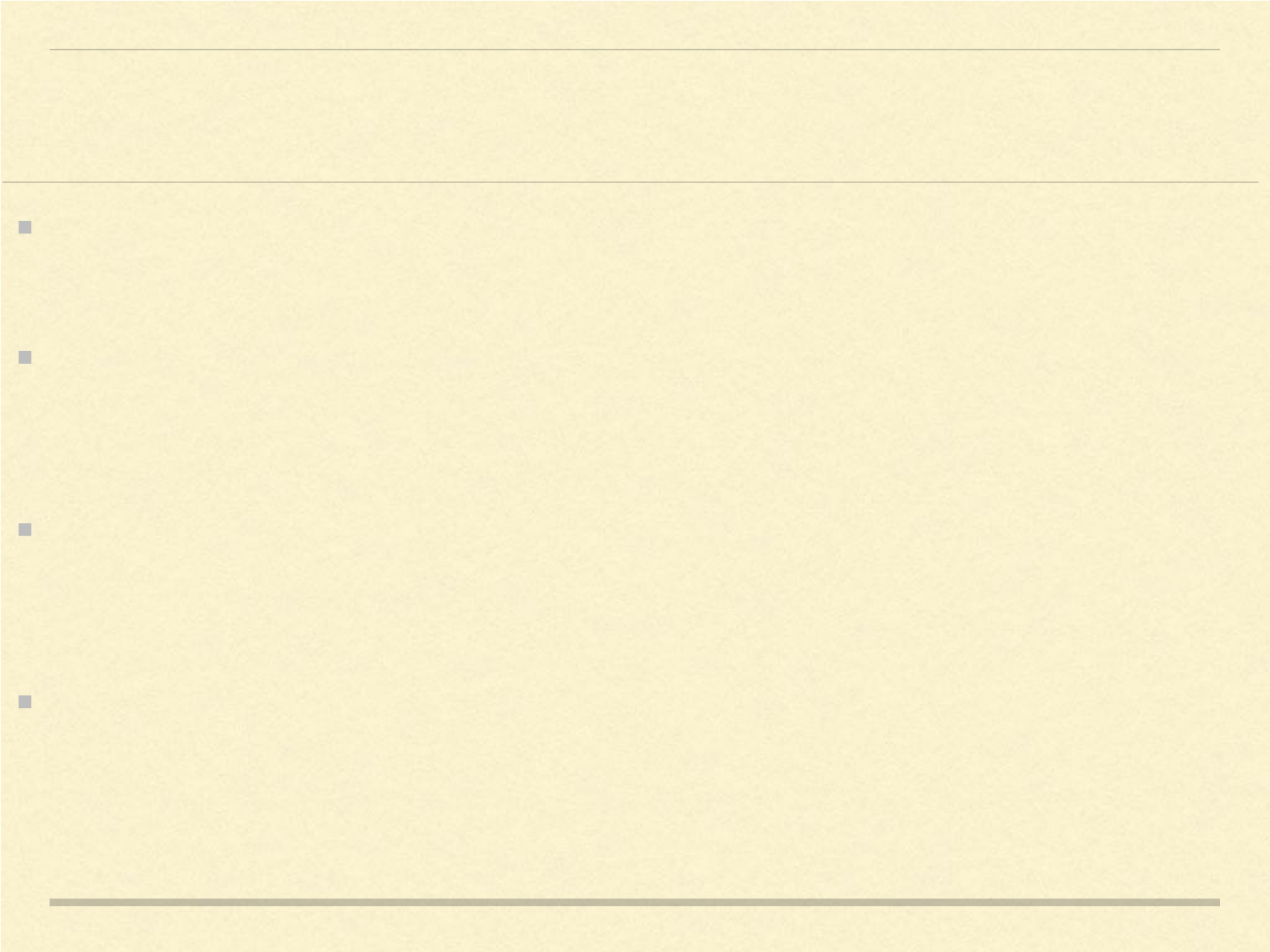 GoogleLeNet and Inception





  First to really address the issue of computational resources along with multi-
  scale processing.




  Through the use of 1x1 convolutions before each 3x3 and 5x5, the inception
  module reduces the number of feature maps passed through each layer, thus
  reducing computations and memory consumption.




  The inception module has 1x1, 3x3, and 5x5 convolutions all in parallel. The
  idea behind this was to let the network decide, through training what
  information would be learned and used.




  GoogLeNet was one of the first models that introduced the idea that CNN
  layers didn’t always have to be stacked up sequentially. The authors of the
  paper showed that you can also increase network width for better
  performance and not just depth.
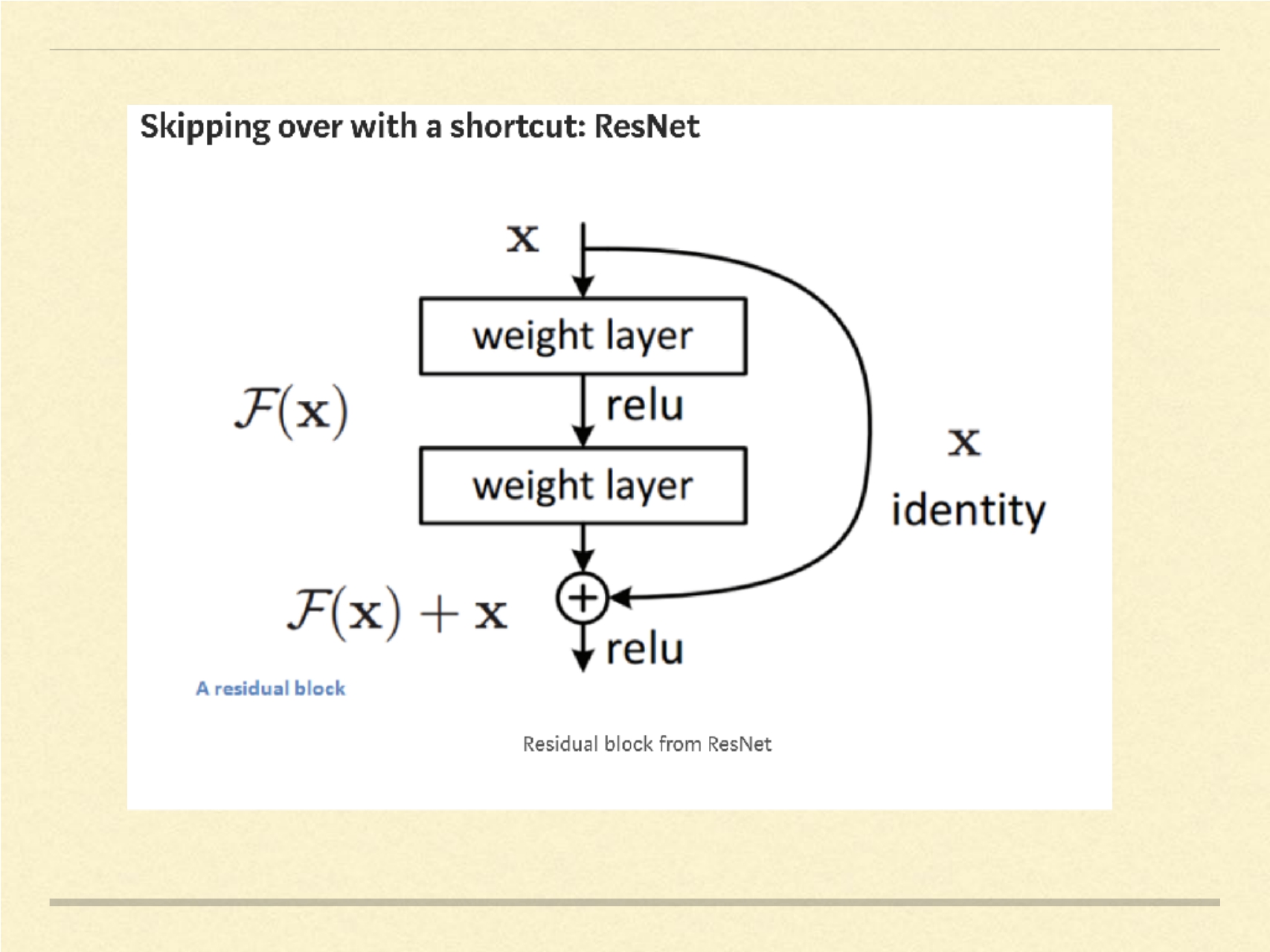 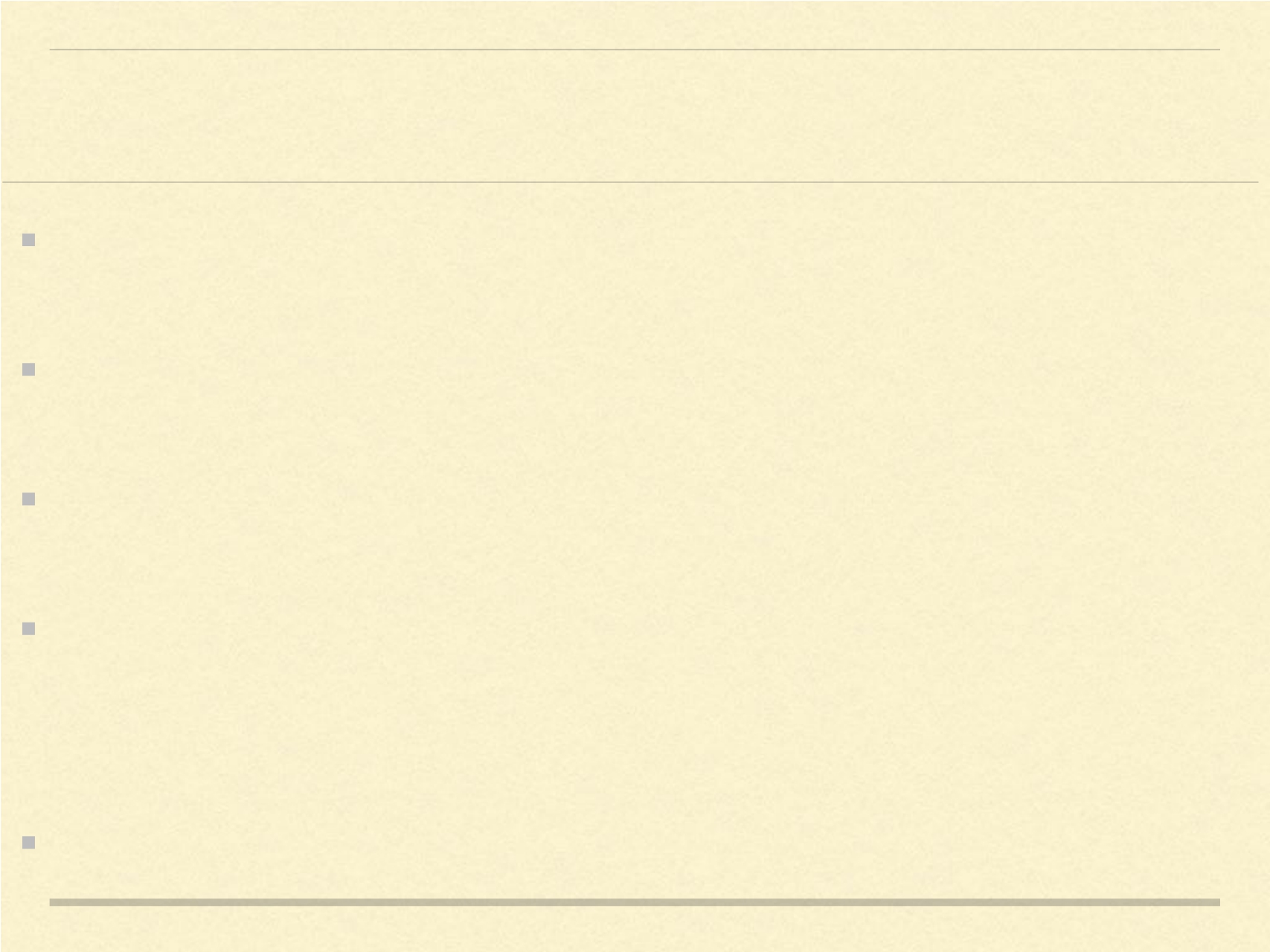 ResNet







  The ResNet architecture was the first to pass human level performance on

  ImageNet.




  Main contribution of residual learning is often used by default in many state-of-

  the-art networks today.




  A naive stacking of layers to make the network very deep won’t always help

  and can actually make things worse.




  The idea is that by using an additive skip connection as a shortcut, deep layers

  have direct access to features from previous layers. The allows feature

  information to more easily be propagated through the network. It also helps

  with training as the gradients can also more efficiently be back-propagated.




  The first “ ultra deep ” network, where it is common to use over 100–200 layers .
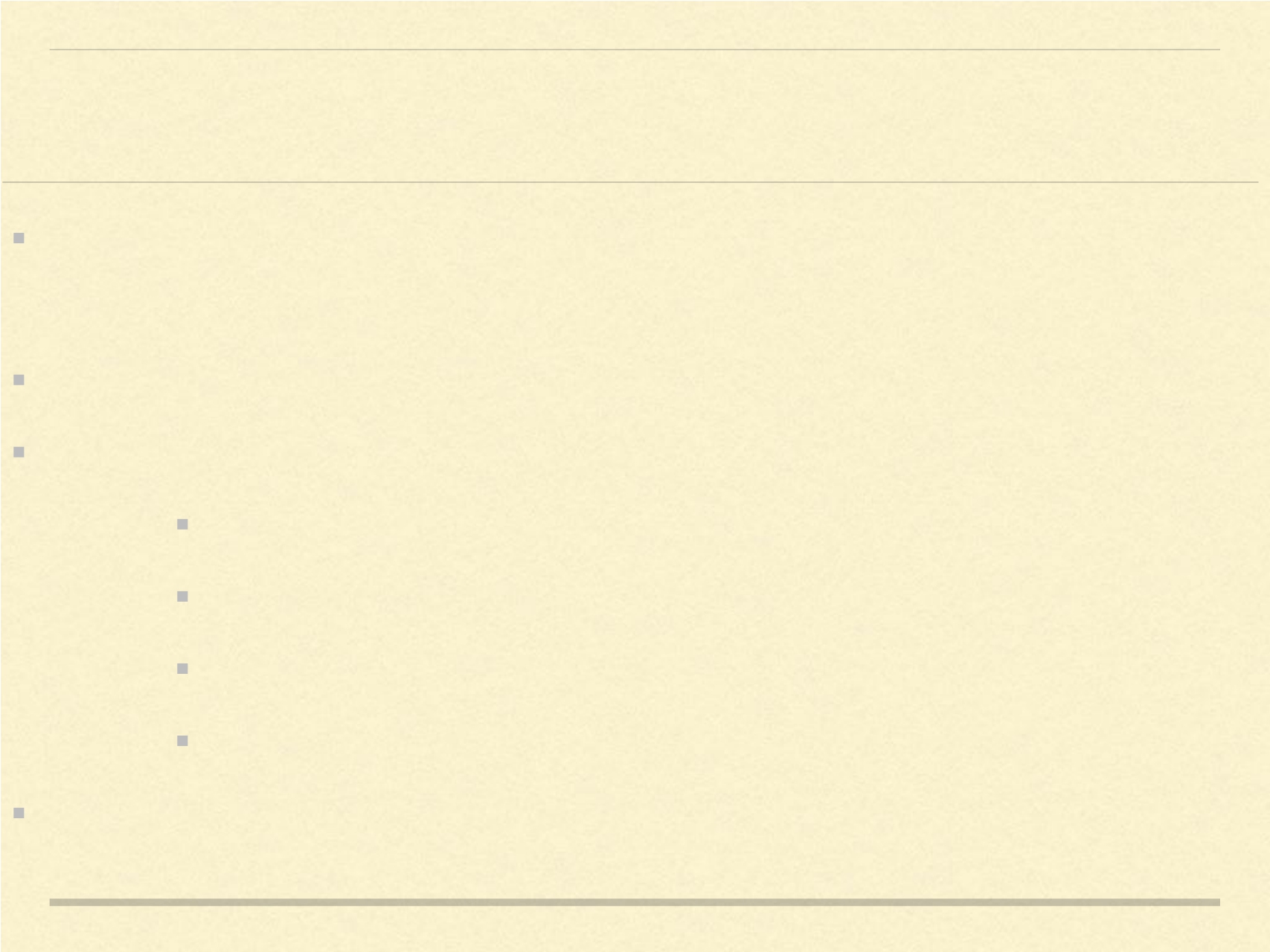 Impacts of IMAGENET






 Transfer learning: researchers soon realized that the weights learned in state of the art
 models for ImageNet could be used to initialize models for completely other datasets and
 improve performance significantly.



 Achieving good performance with as little as one positive example per category.



 Pre-trained ImageNet models have been used to achieve state-of-the-art results in tasks such as



	object detection




	semantic segmentation



	human pose estimation



	video recognition.



 Applications in domains where the number of training examples is small and annotation is
 expensive. (e.g. DeCAF: A Deep Convolutional Activation Feature for Generic Visual Recognition )
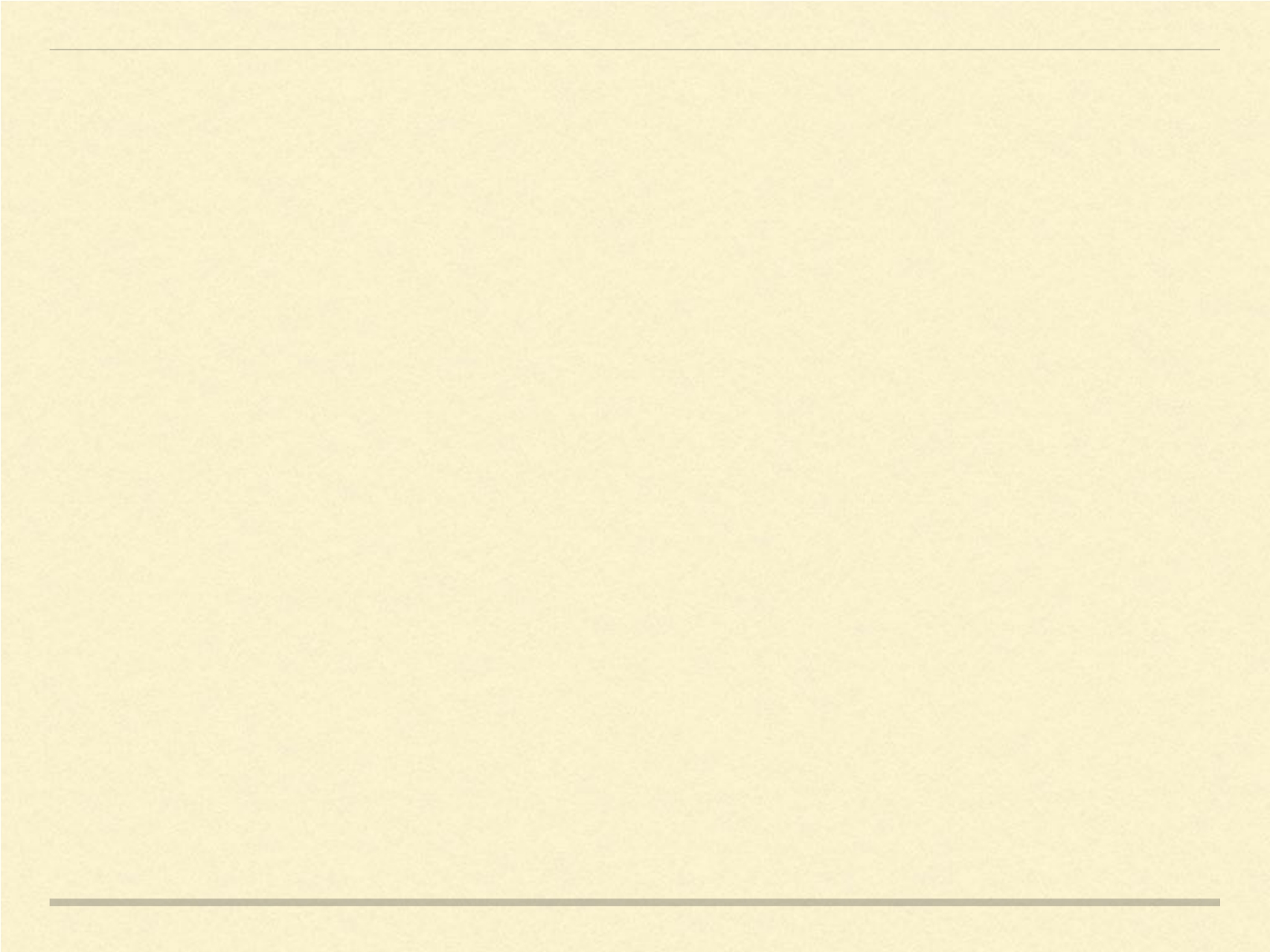 “One thing ImageNet changed in the field of AI is suddenly people

  realized the thankless work of making a dataset was at the core of AI

 research. People really recognize the importance the dataset is front and

	center in the research as much as algorithms.”






	– Fei Fei Li, Creator or ImageNet and Chief Scientist Google Cloud.
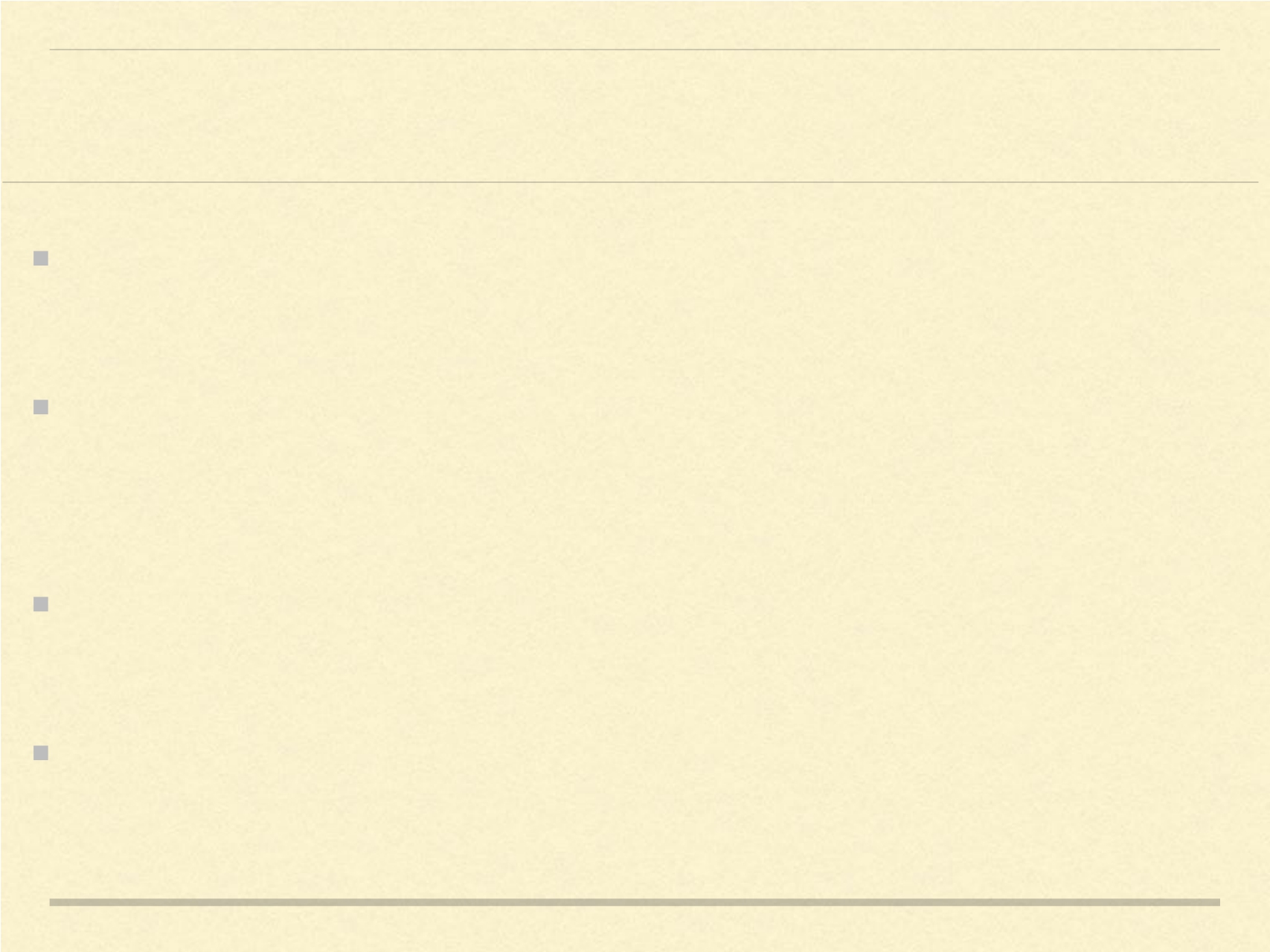 Beyond IMAGENET





	Google released the Open Images Database, containing 9 million
	images in 6000 categories.





	YouTube-8M Dataset - to accelerate research on large-scale video
	understanding, representation learning, noisy data modeling,
	transfer learning, and domain adaptation approaches for video.





	Visual Genome - A knowledge database to connect structured
	image concepts to language .





	Fine-tuned ImageNet models are pushing the state of the art in
	many traditional image datasets like CIFAR, PASCAL etc.
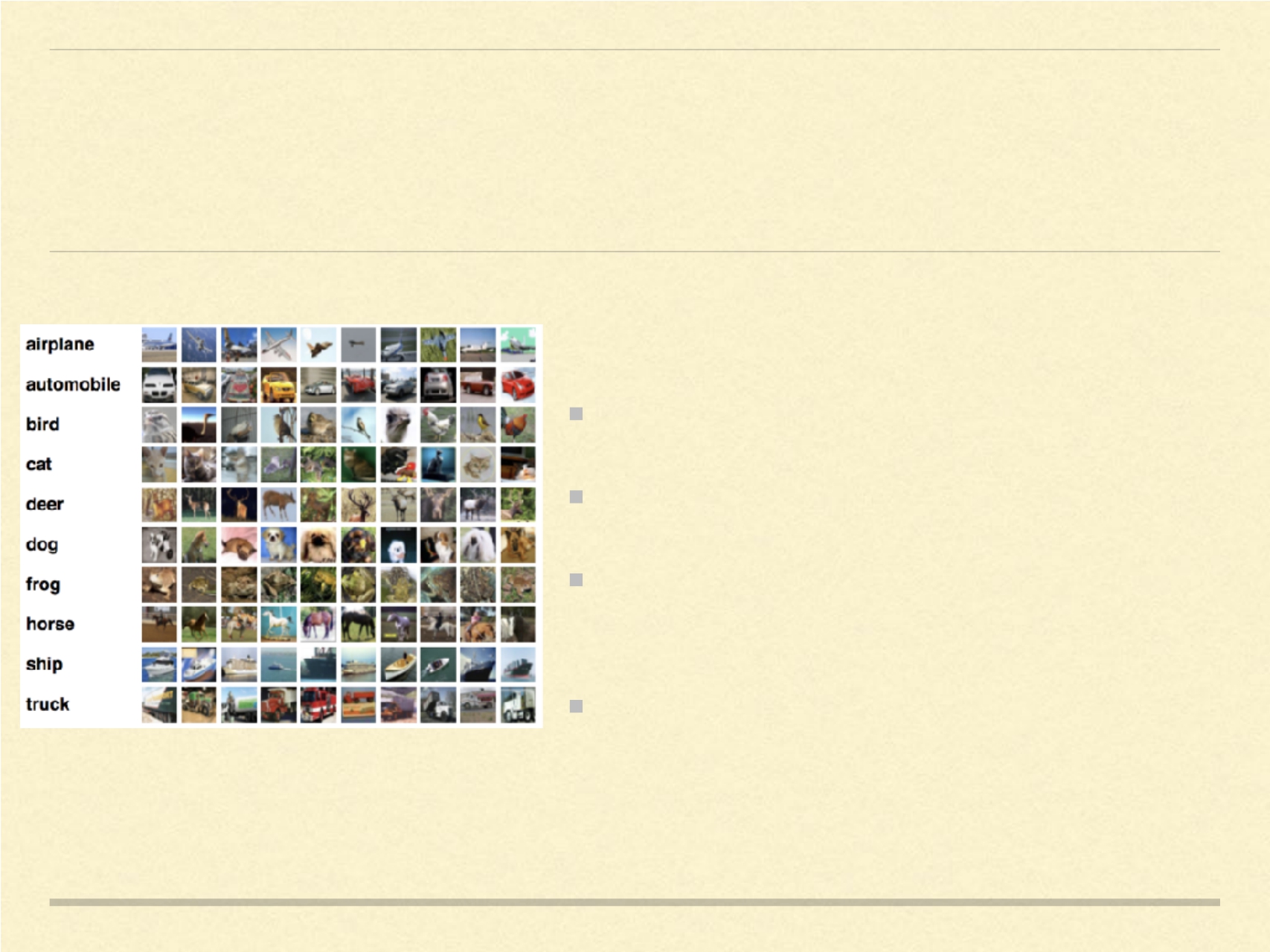 CIFAR
For image classification. Beyond digits.




 60k color images with 10 classes.




 Piggy-banking on the success of

 IMAGENET and deep convnets.




 SOTA  : ShakeDrop regularization 2018
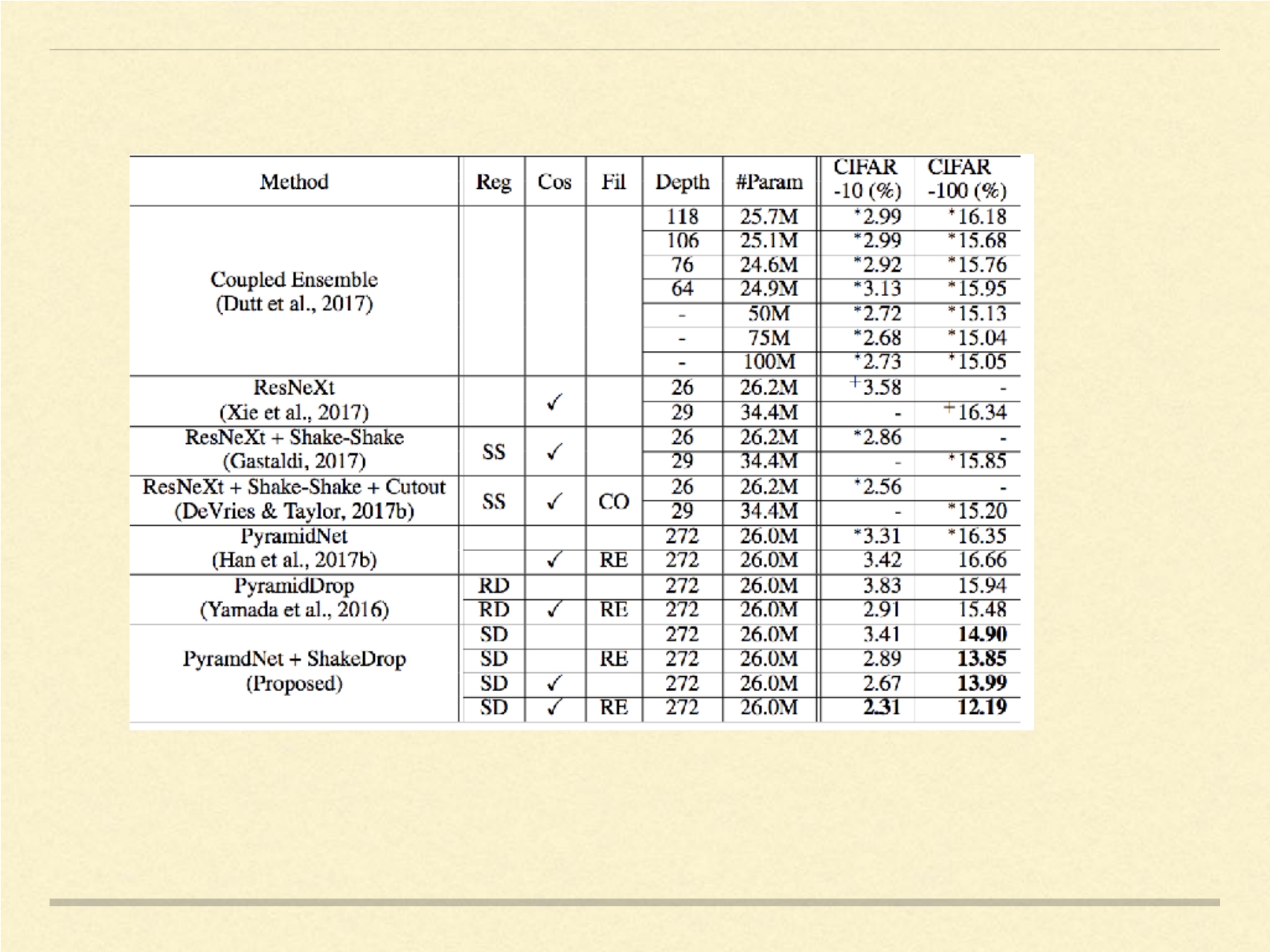 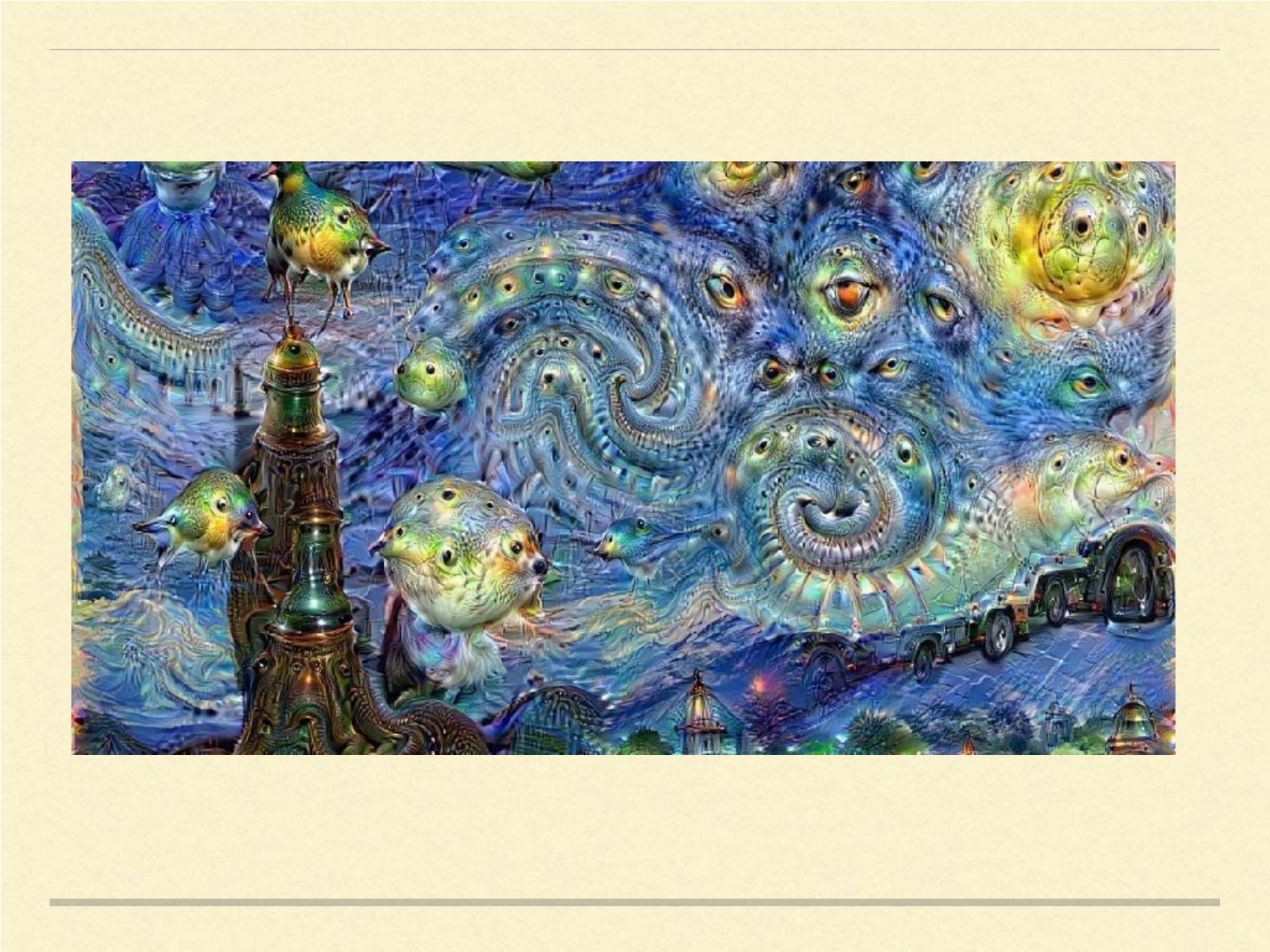 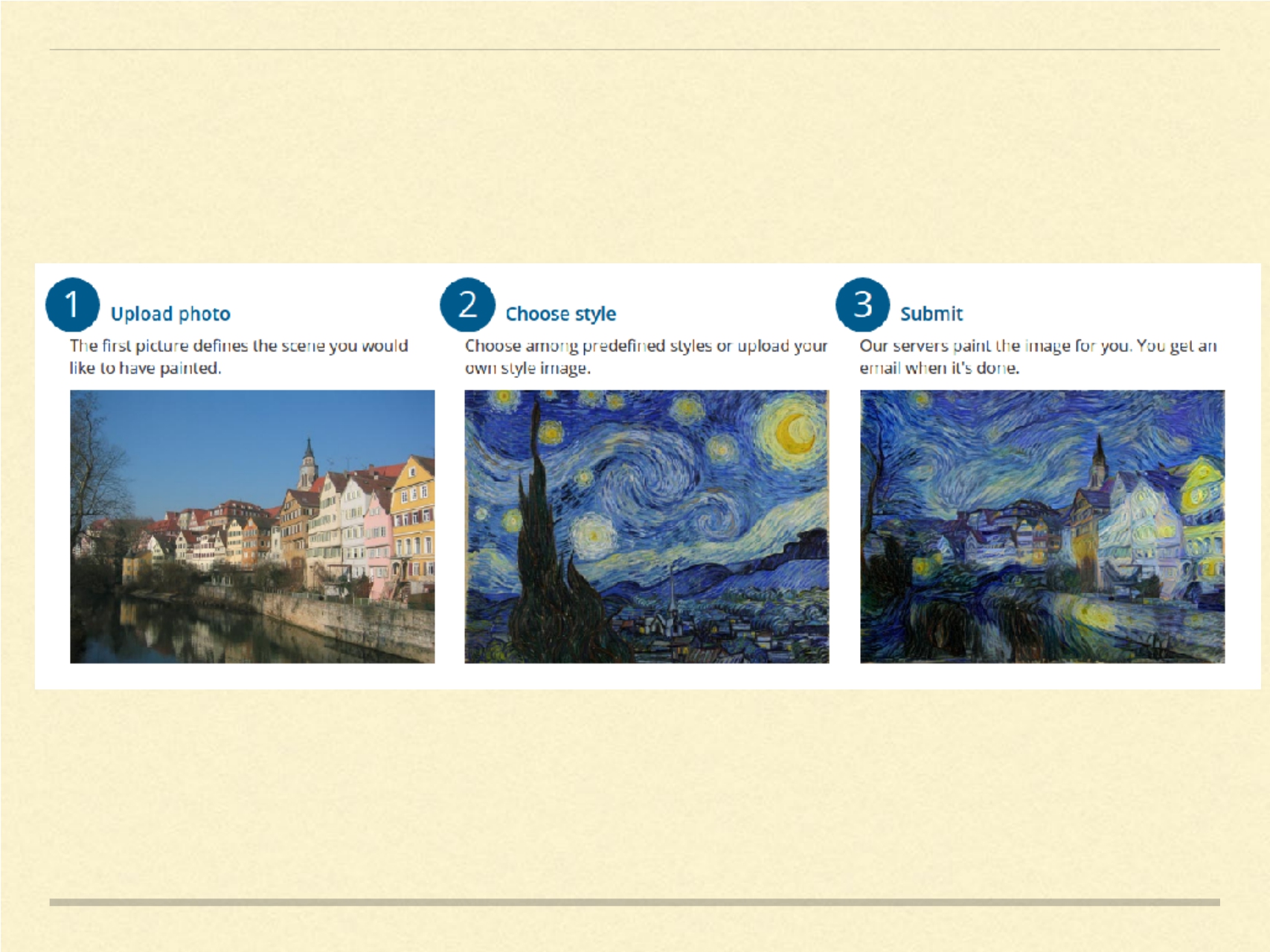 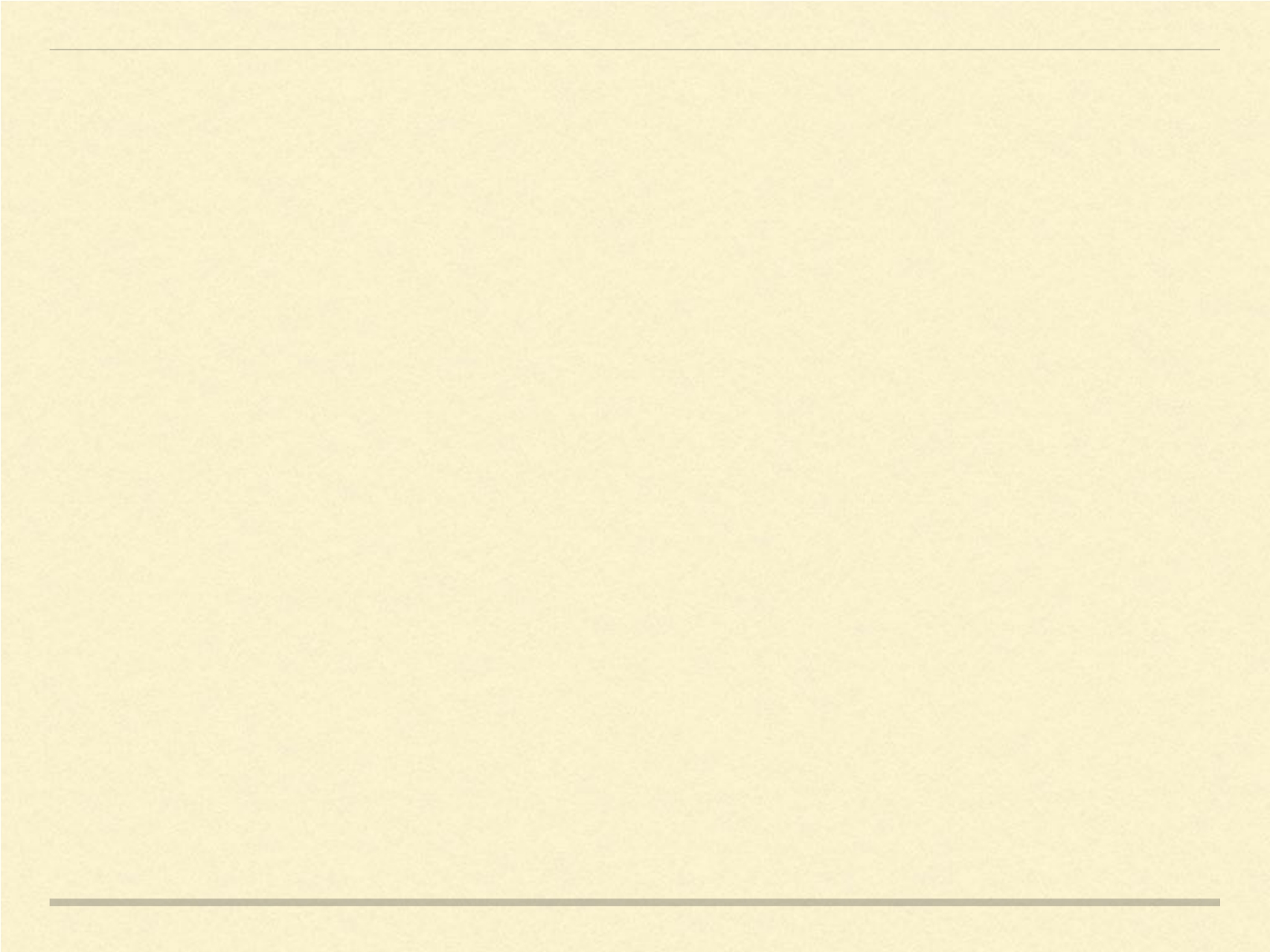 Thanks

 @januverma